Покраска скамеек
ДО
ПОСЛЕ
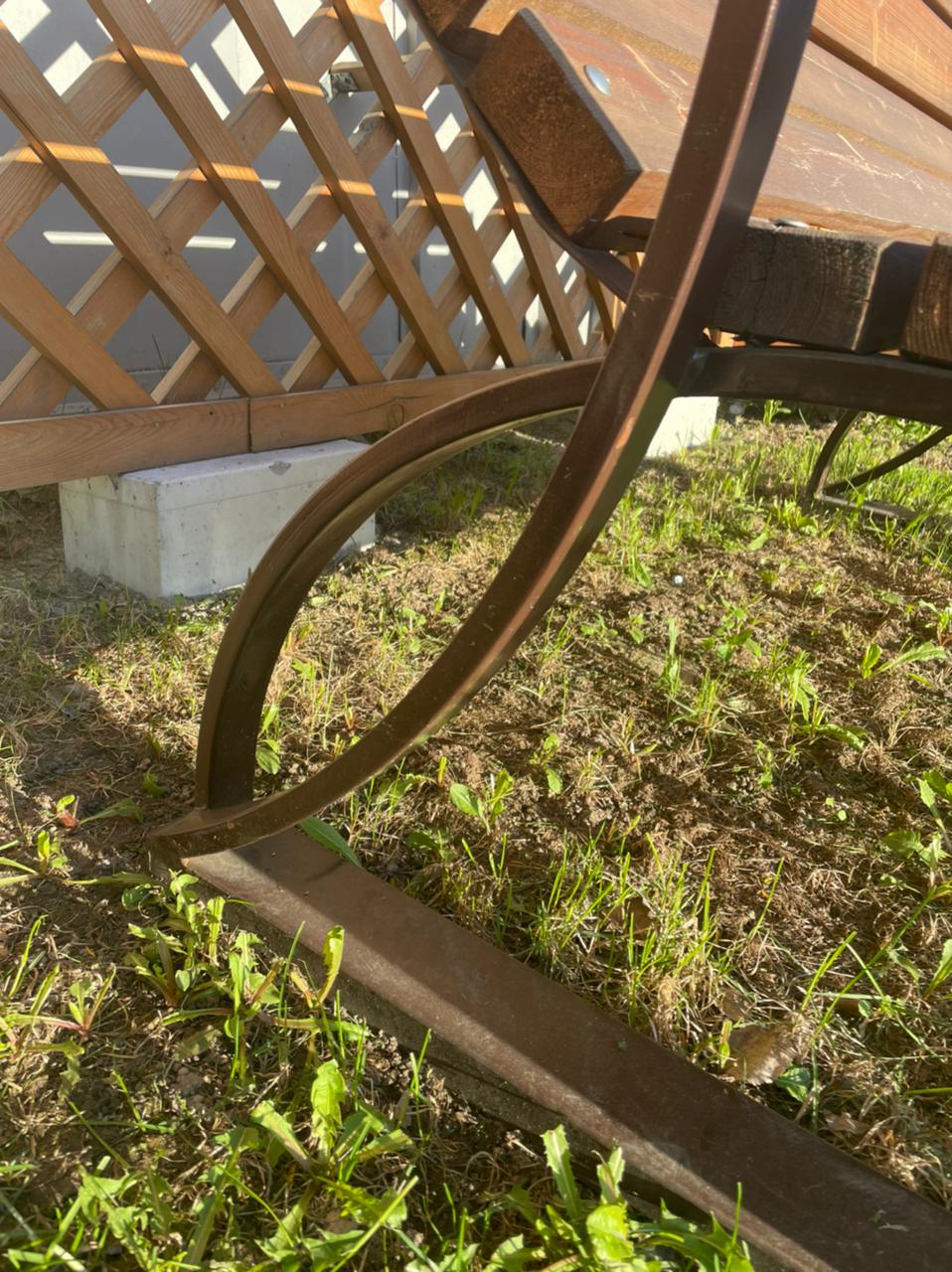 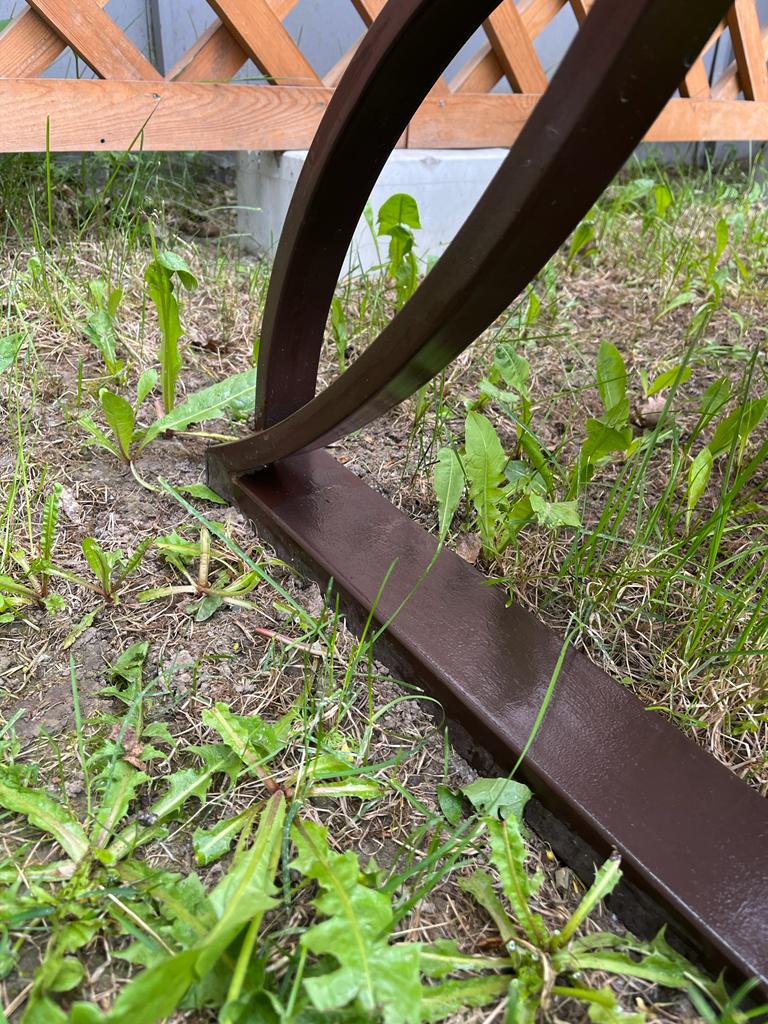 Покраска кашпо
ДО
ПОСЛЕ
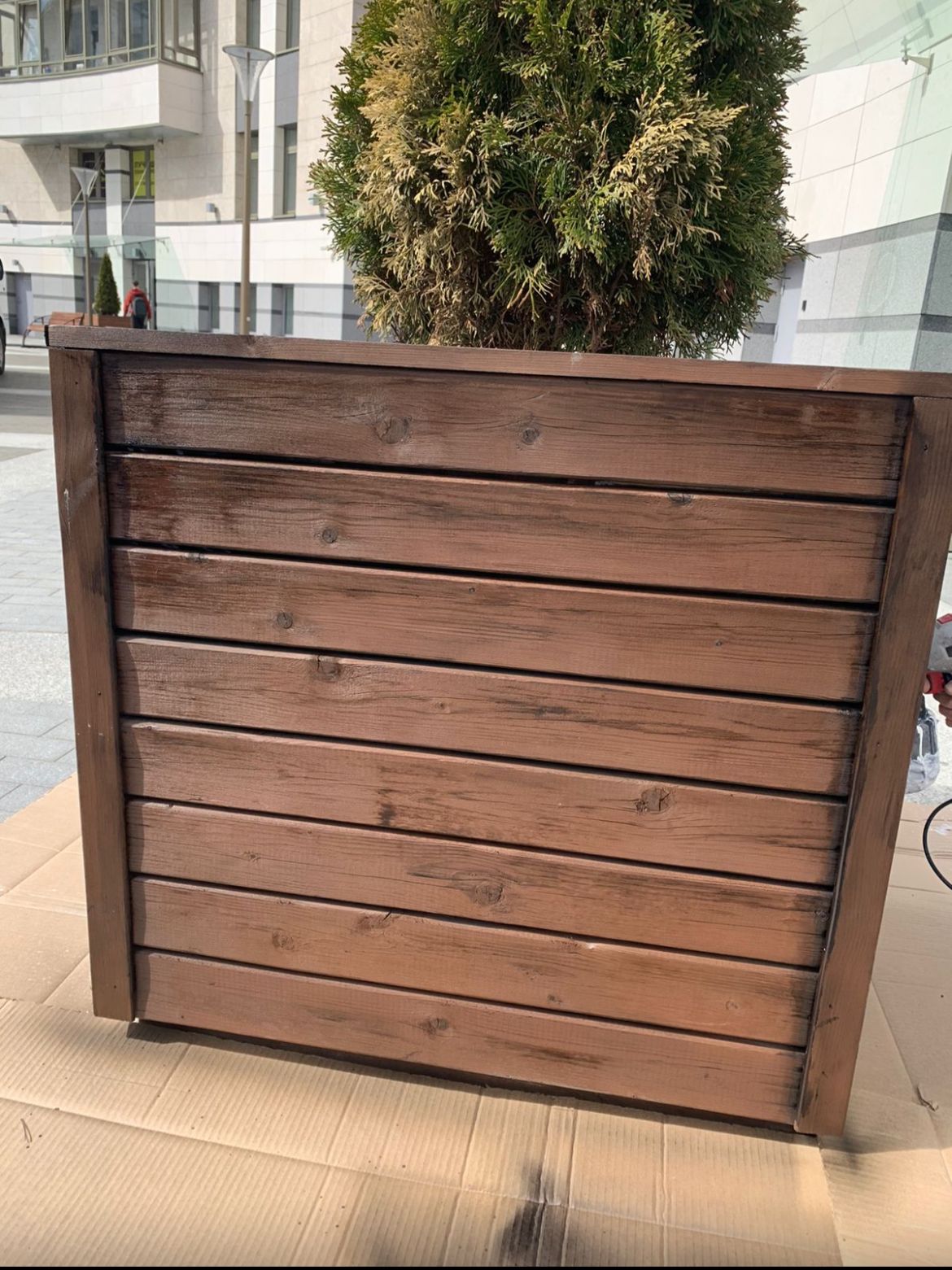 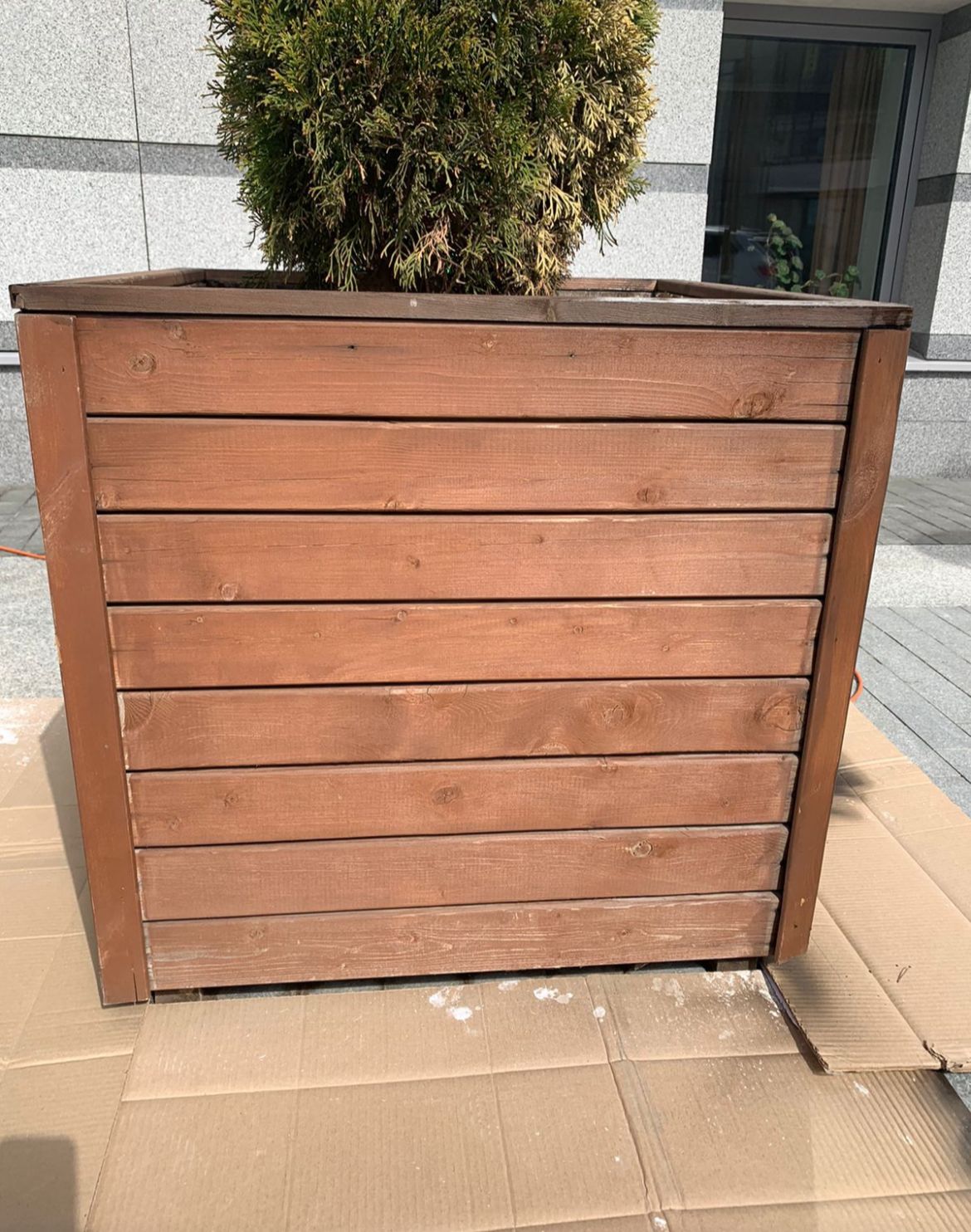 Частичная покраска забора
ДО
ПОСЛЕ
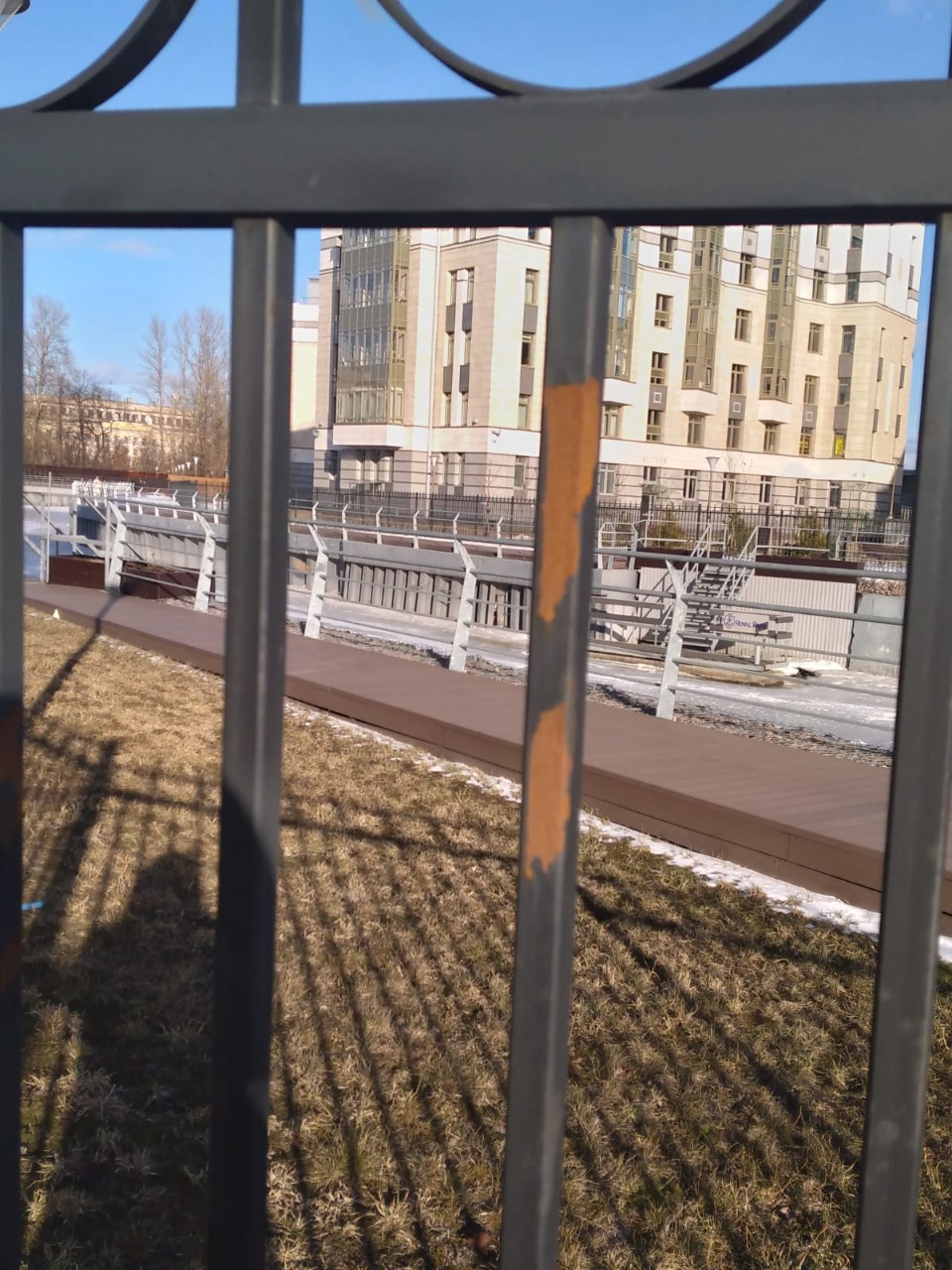 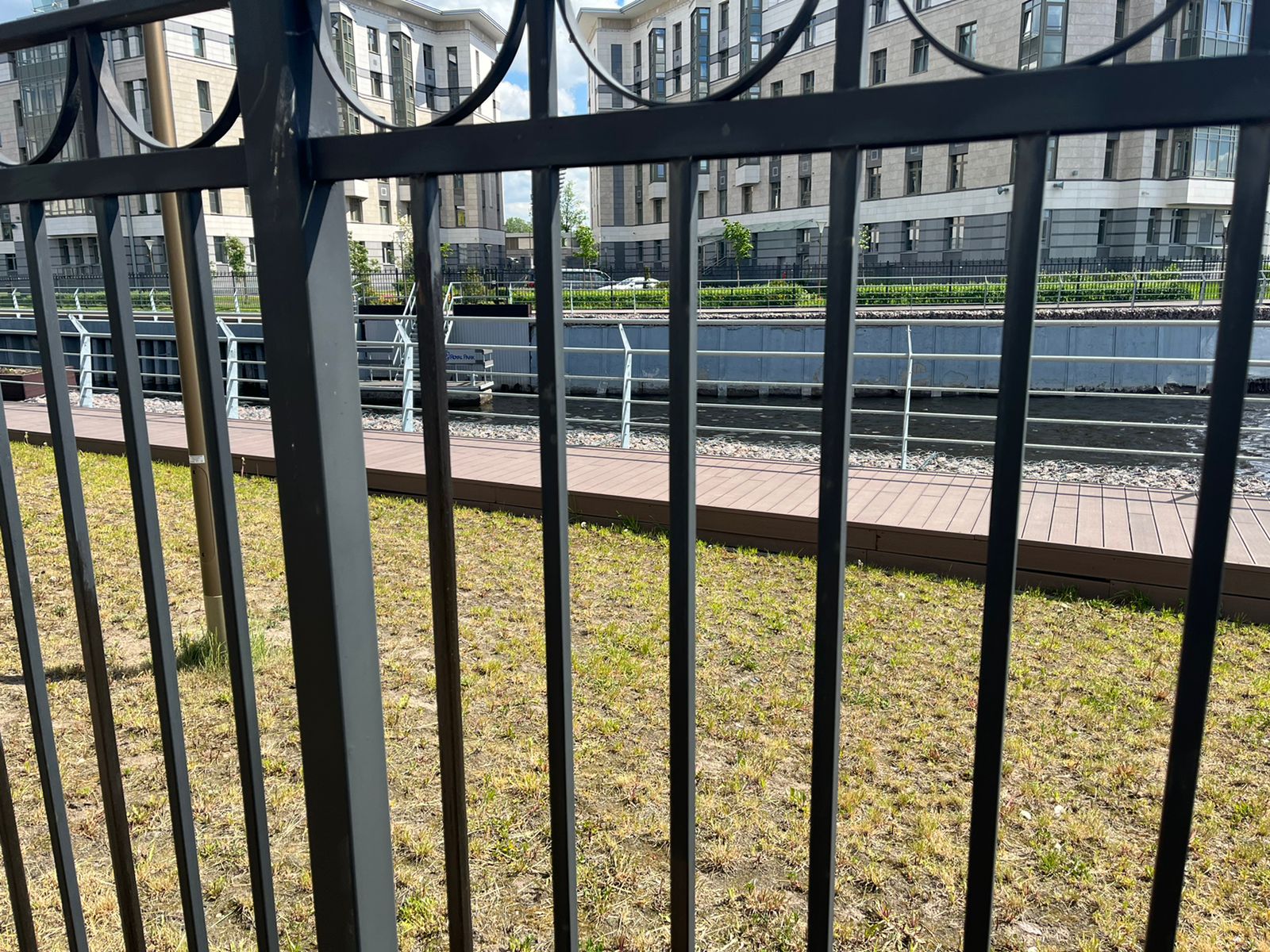 Локальный ремонт асфальтового покрытия на дороге к 1 корпусу
ДО
ПОСЛЕ
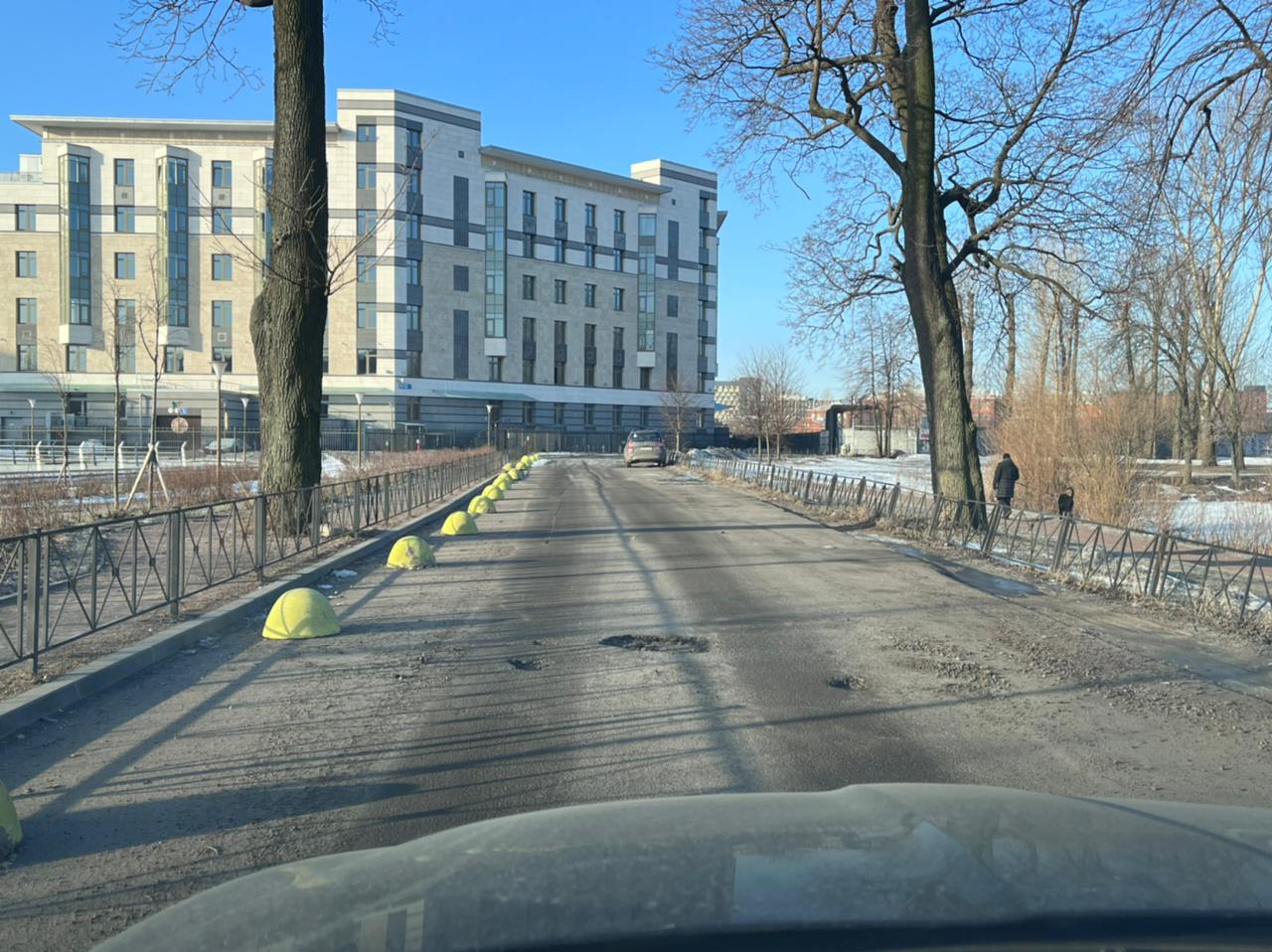 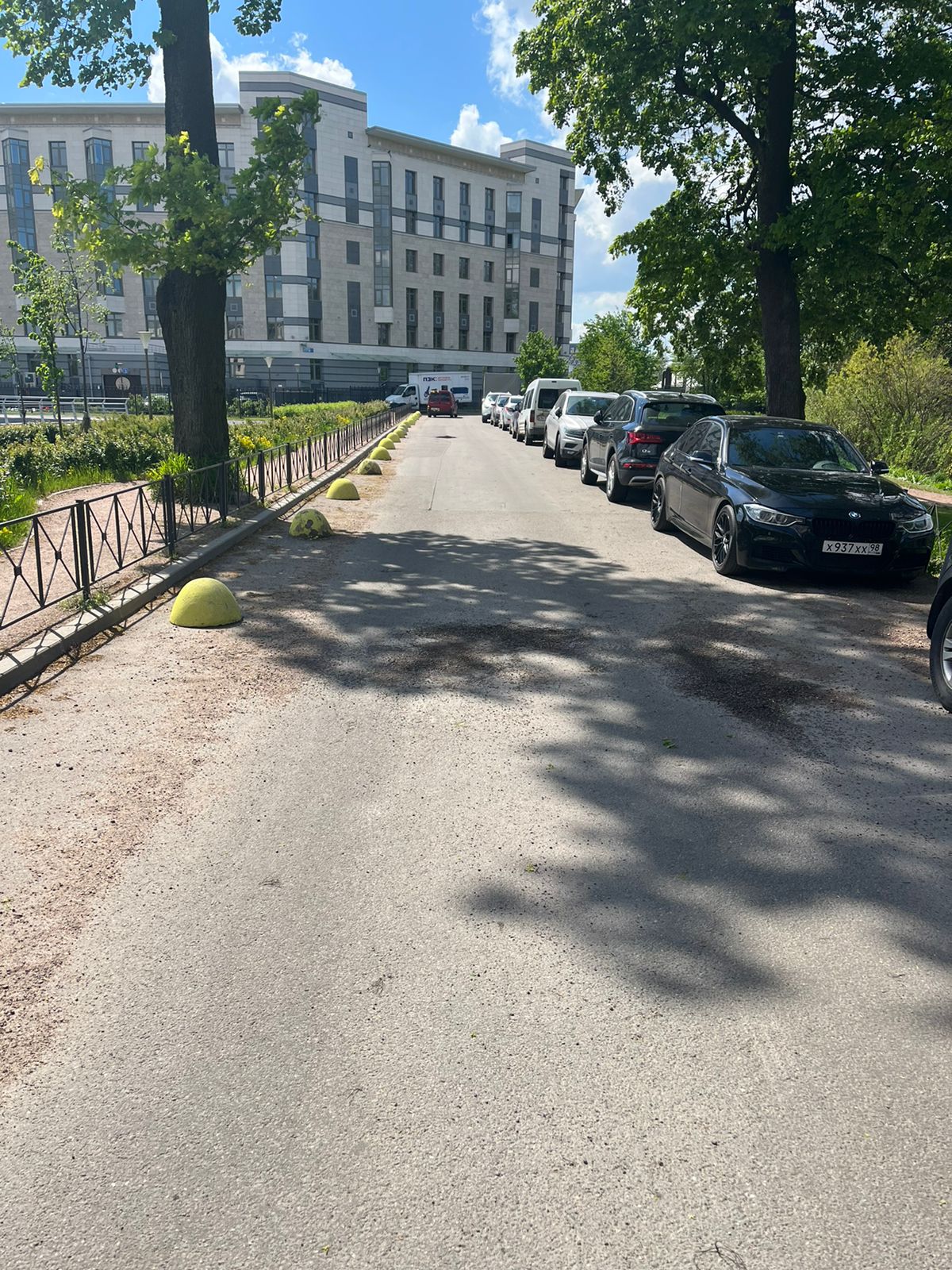 Уборка кровли
ДО
ПОСЛЕ
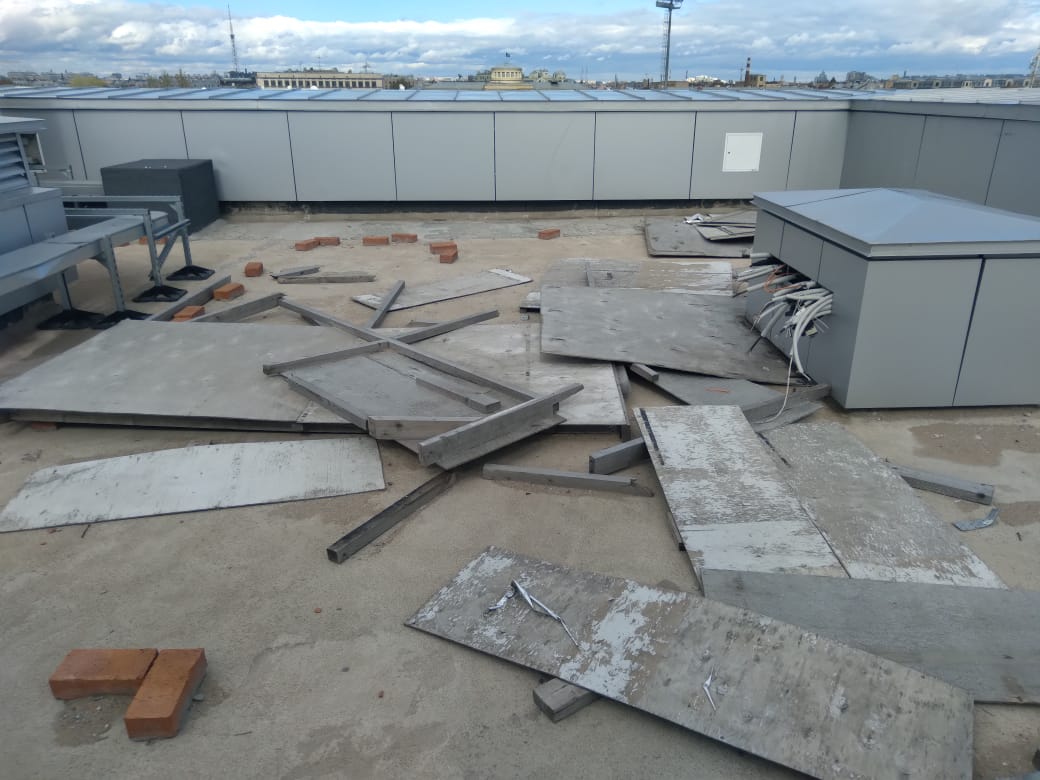 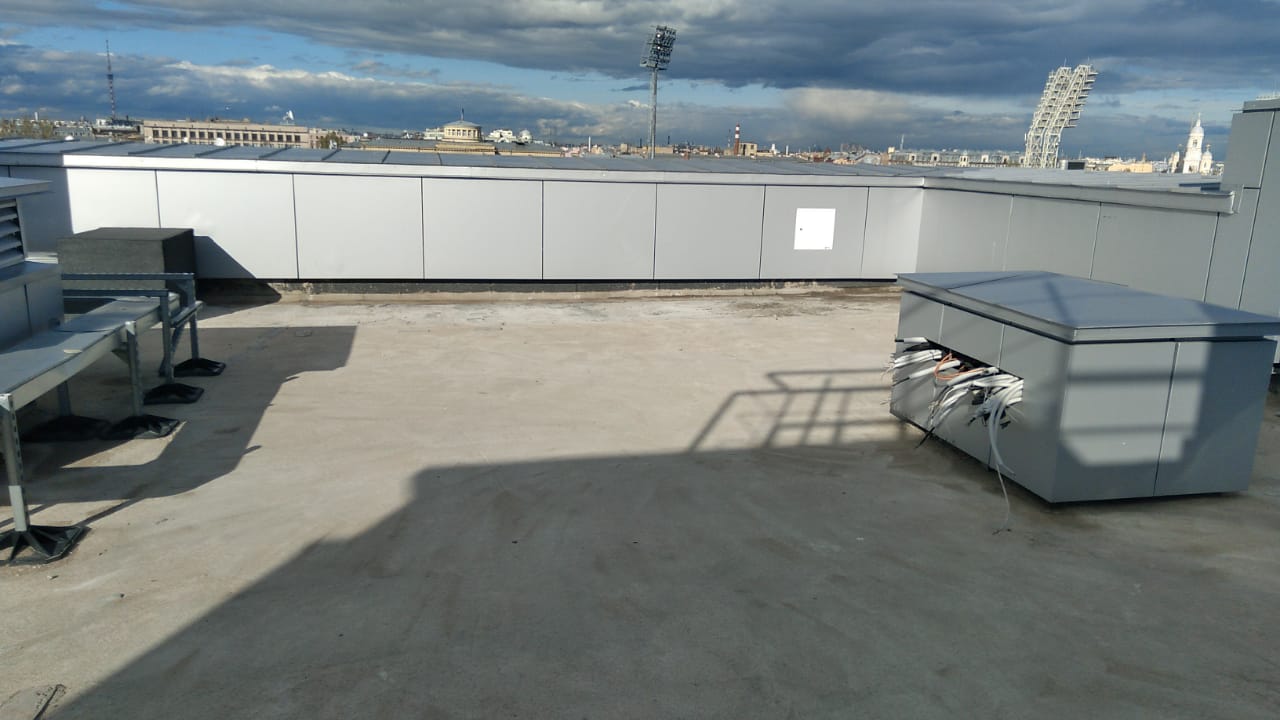 Покраска кашпо - 2
ДО
ПОСЛЕ
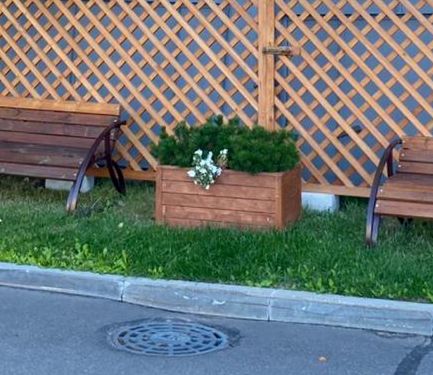 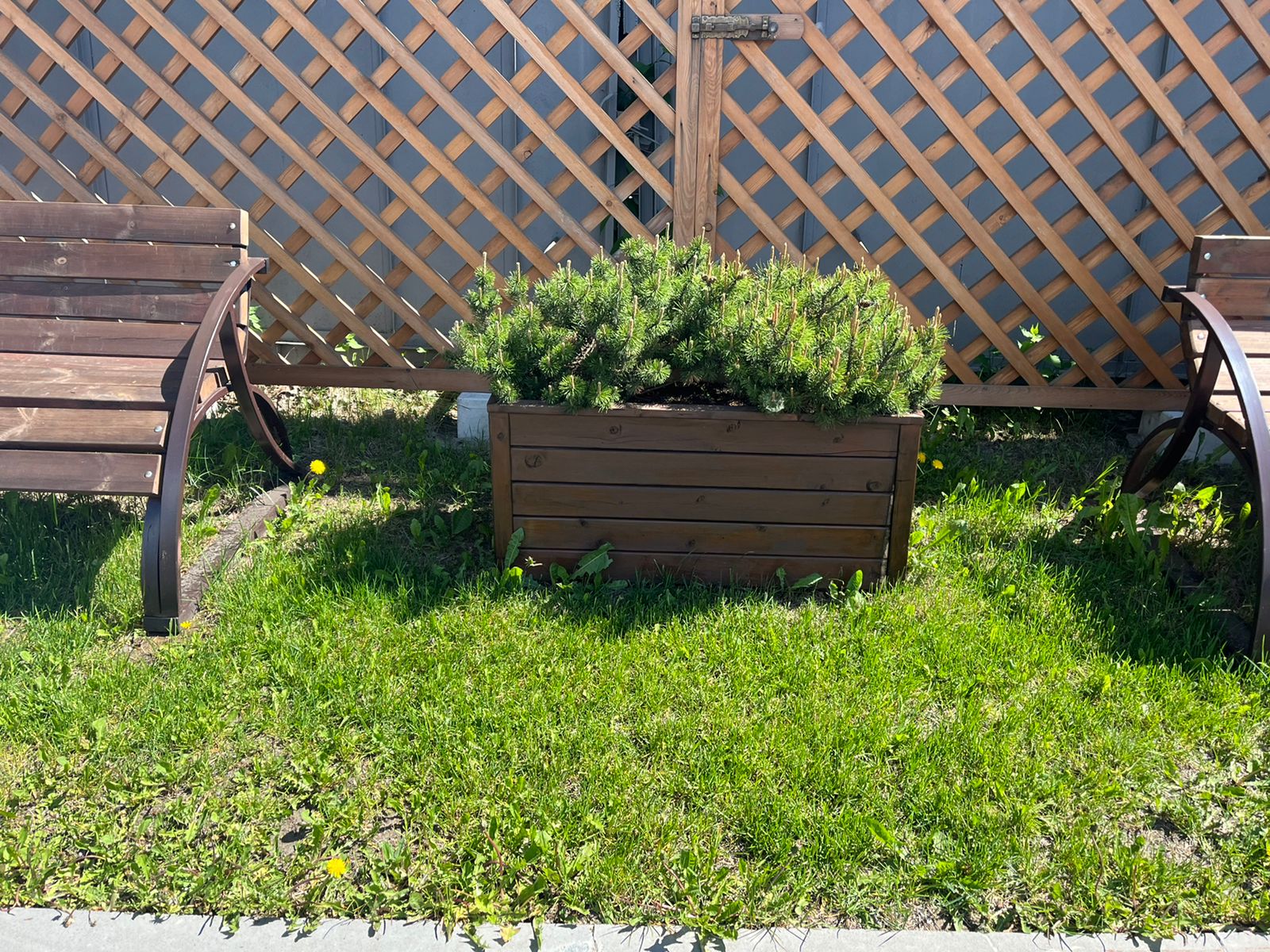 Покраска урн
ПОСЛЕ
ДО
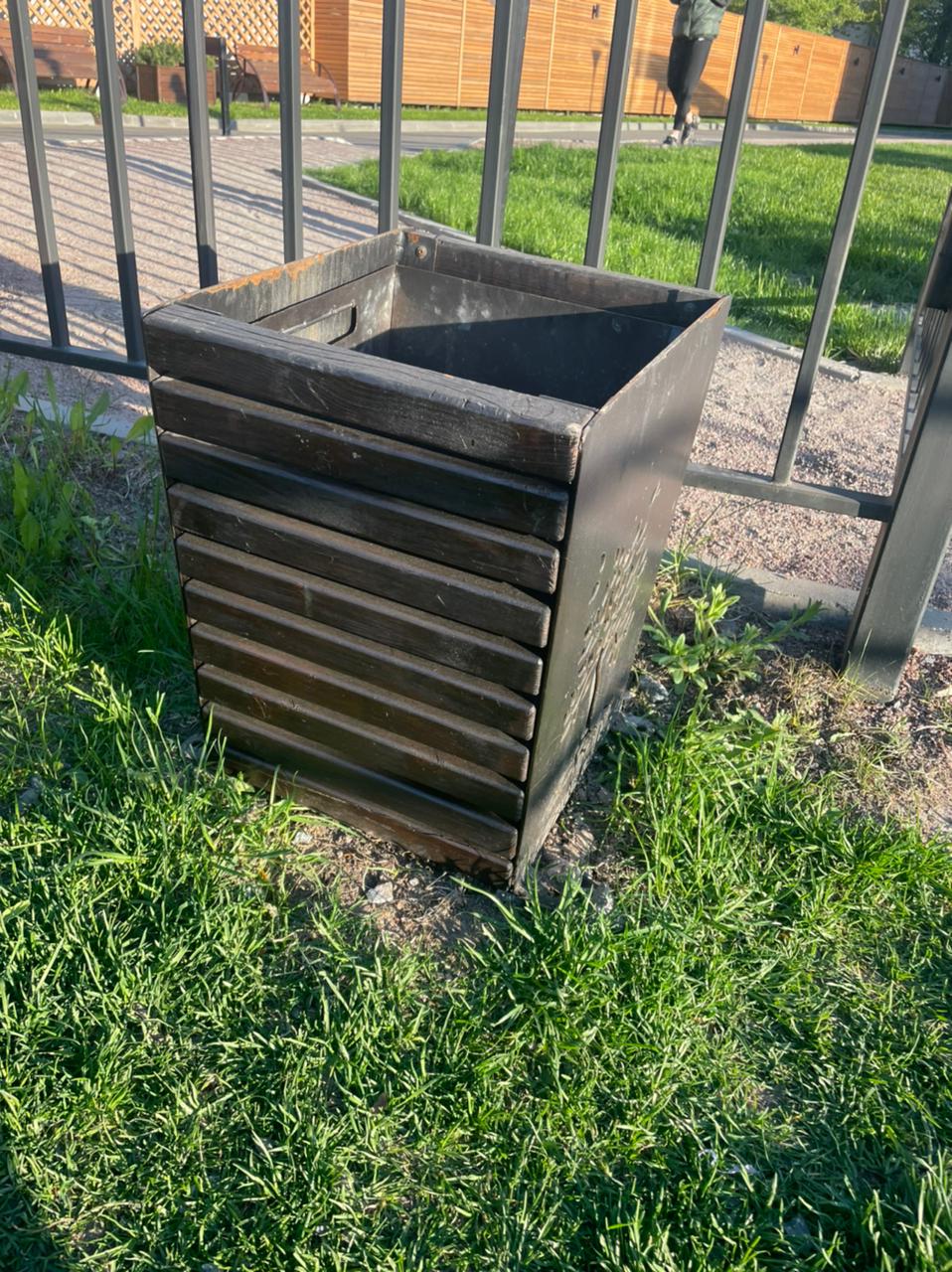 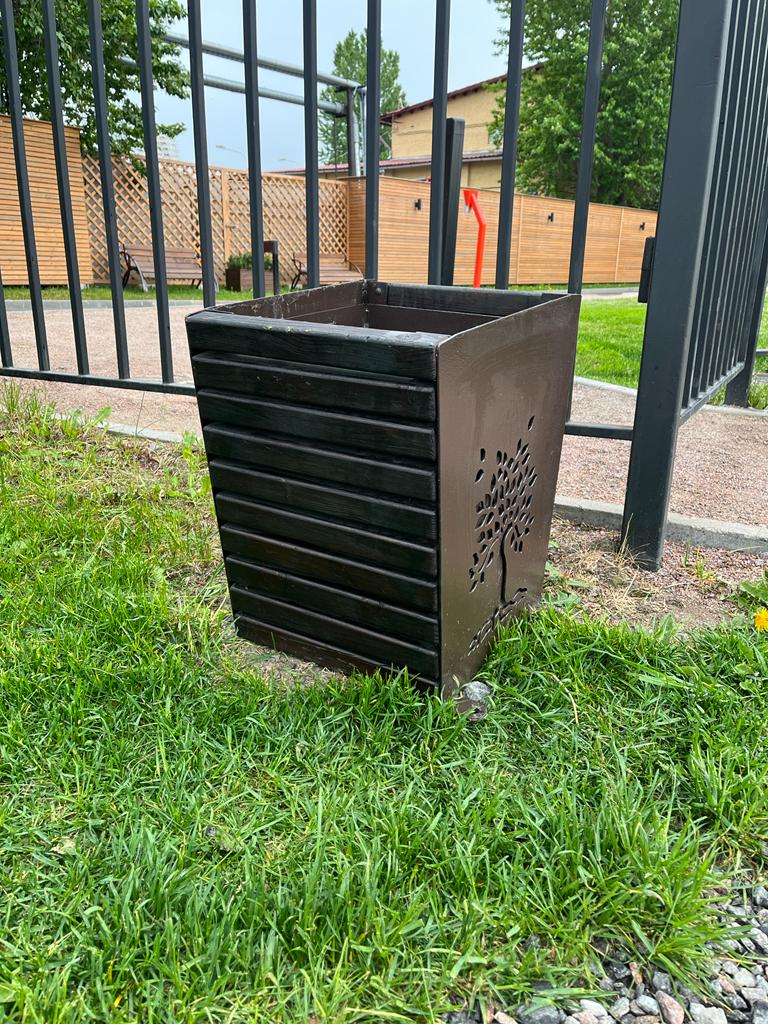 Подкормка газона на  2 к
ДО
ПОСЛЕ
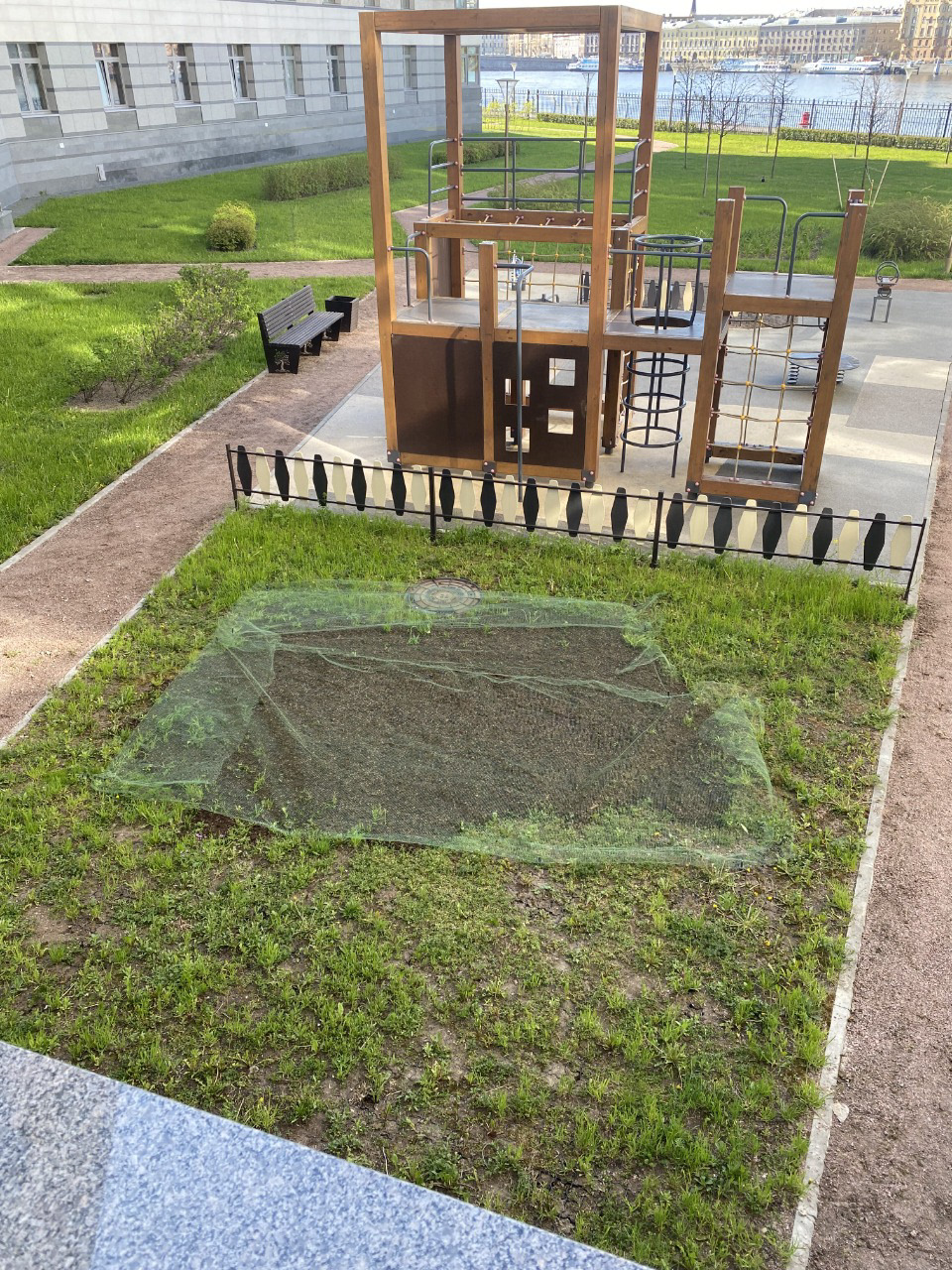 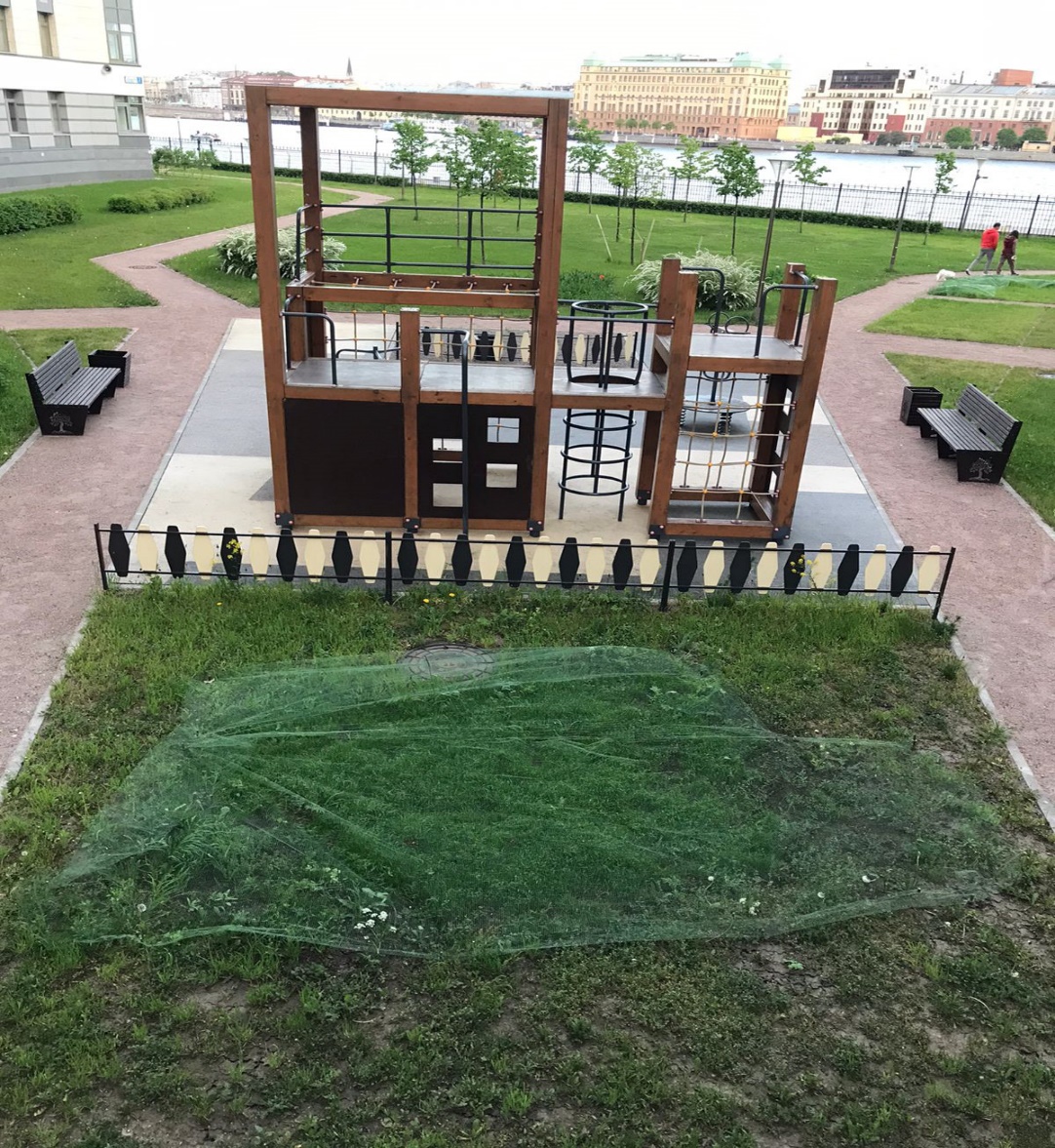 Подсыпка мульчи в клумбы с хвойными посадками на 2 корпусе
ДО
ПОСЛЕ
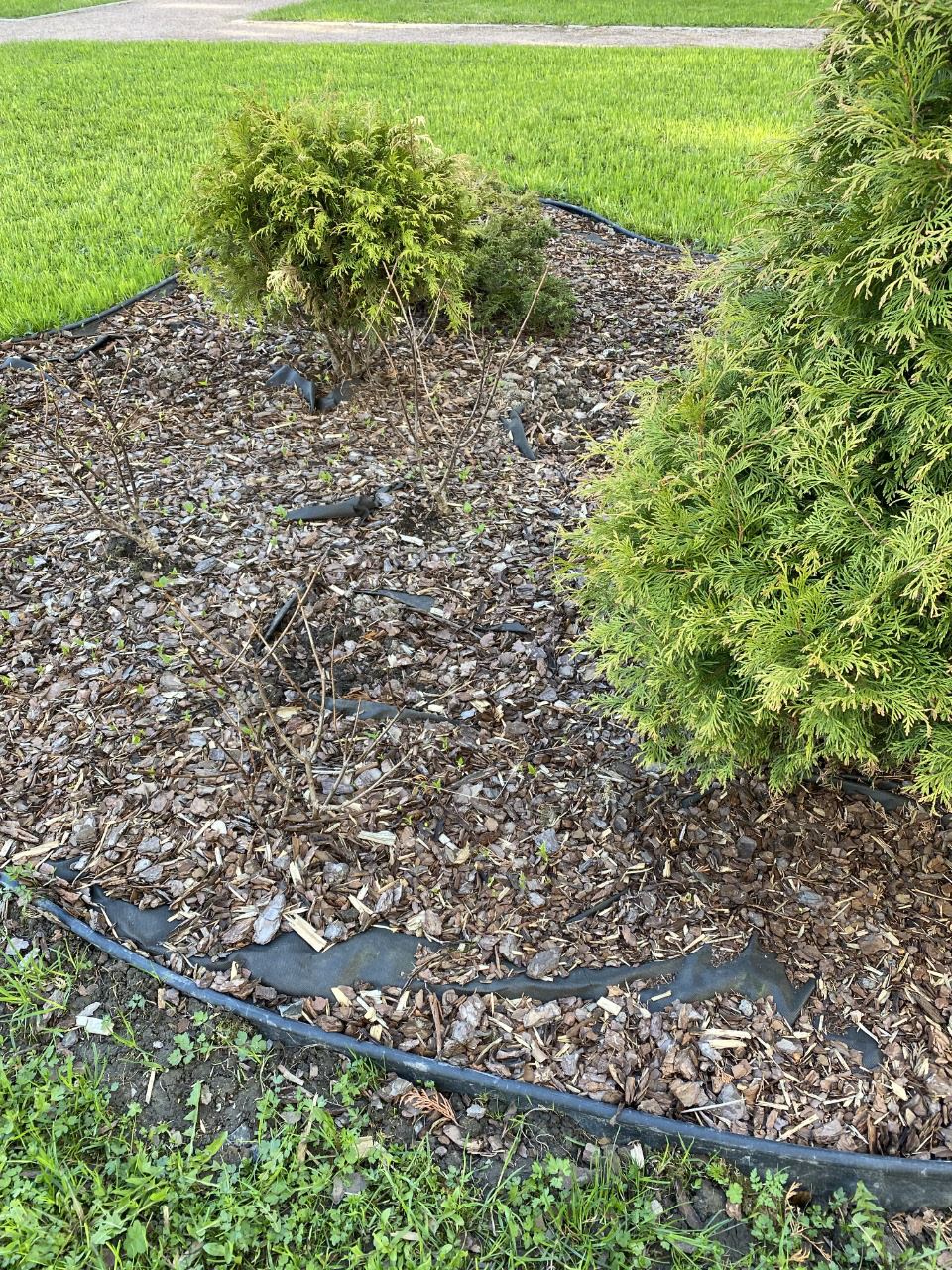 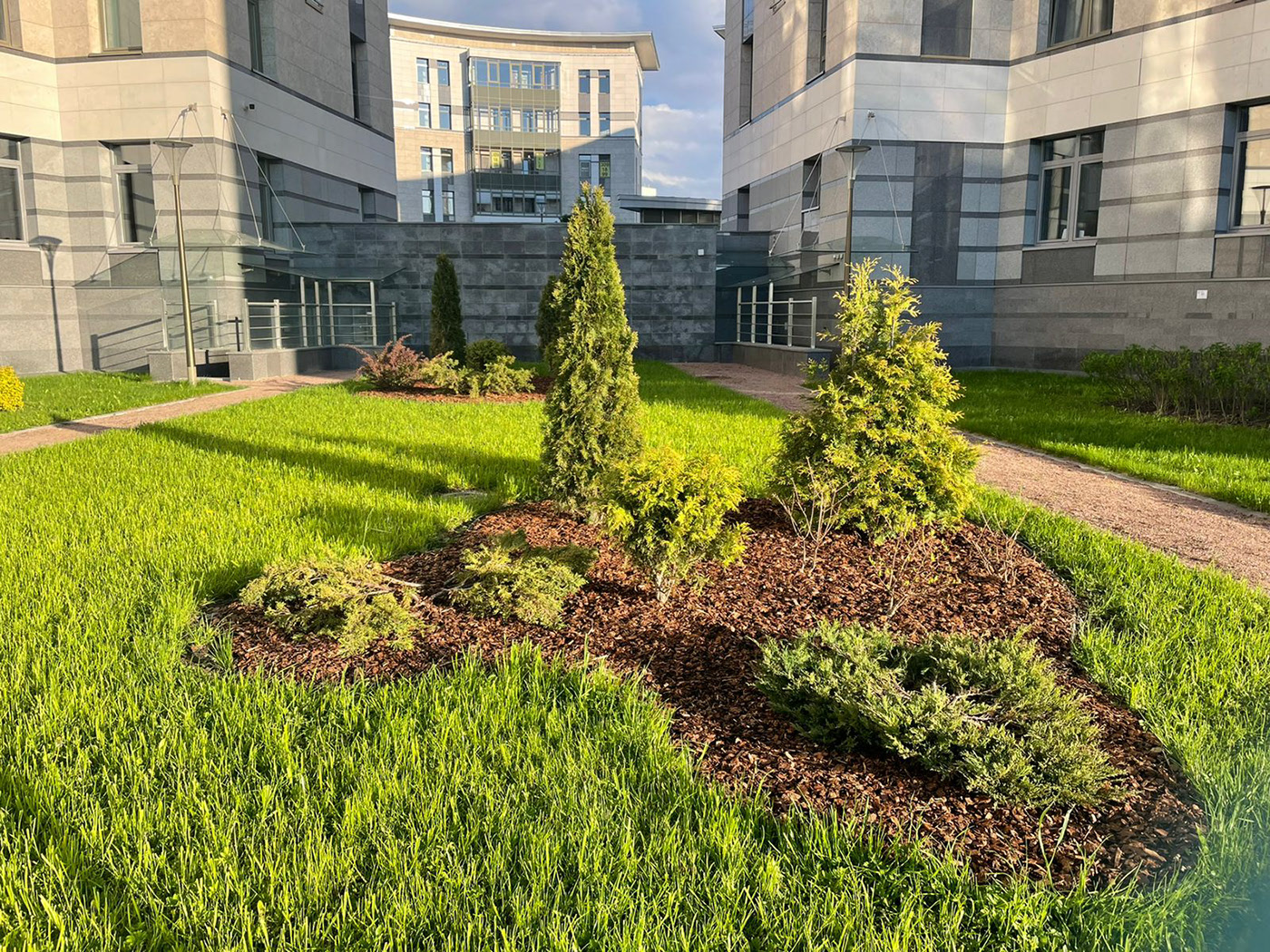 Подкормка газона удобрениями на 1 корпусе
ДО
ПОСЛЕ
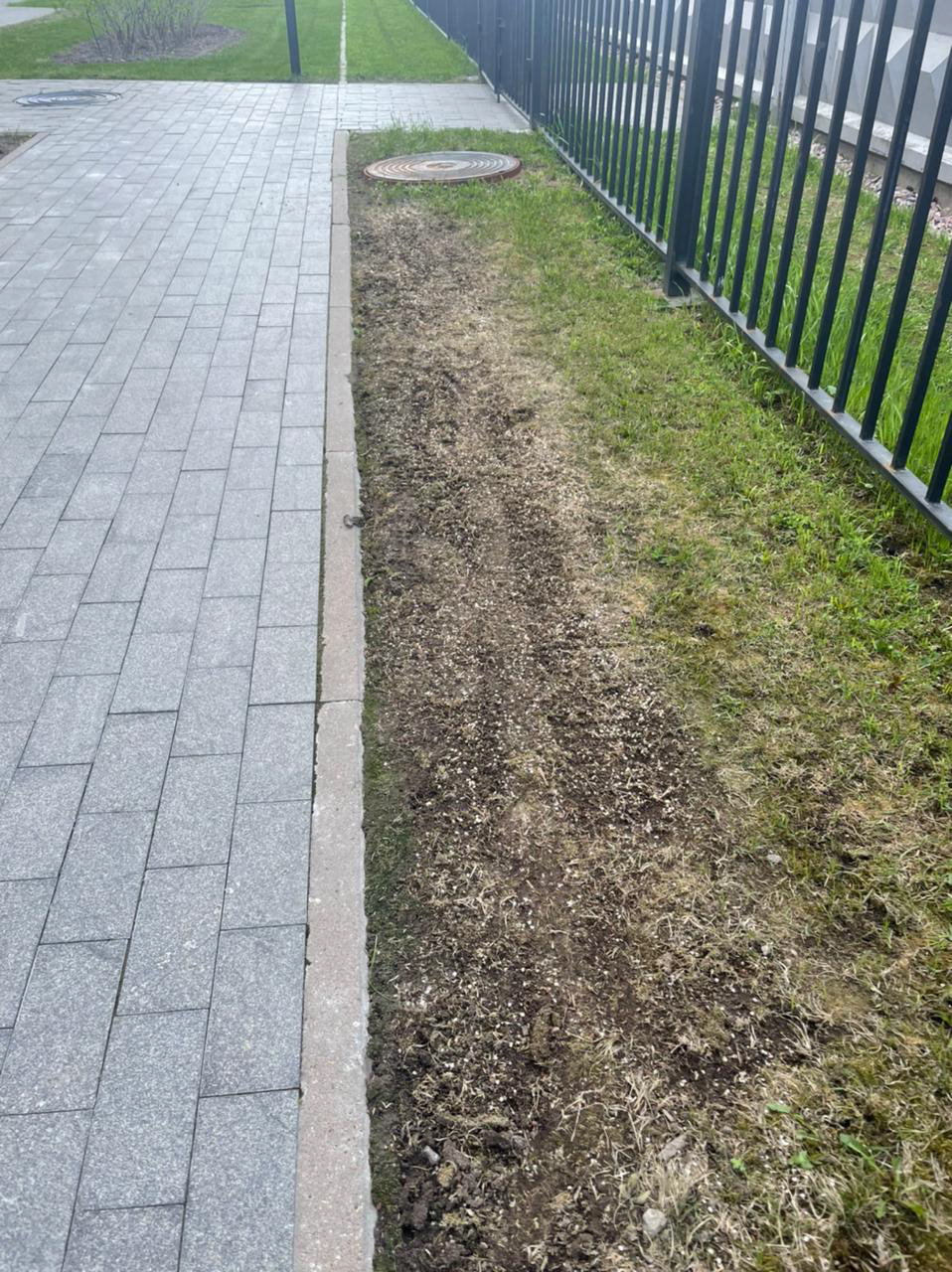 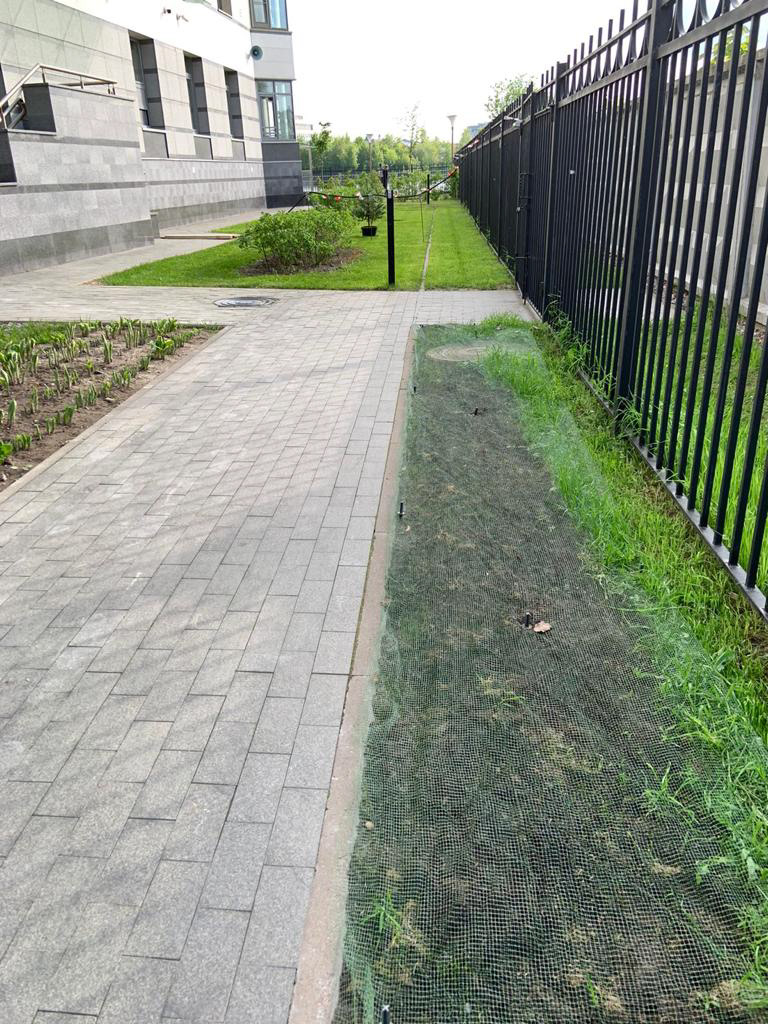 Ремонт входной двери
ПОСЛЕ
ДО
ДО
ПОСЛЕ
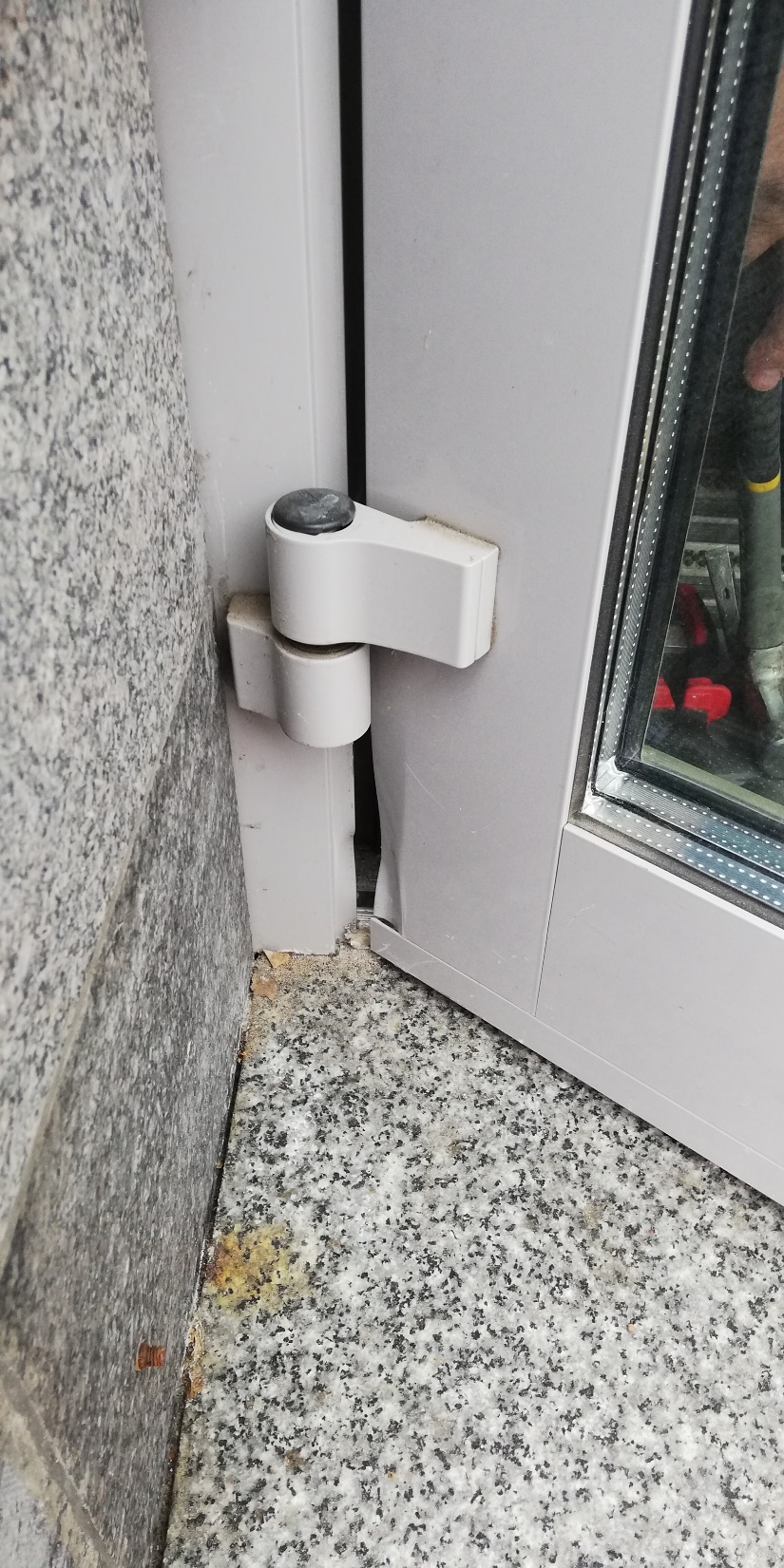 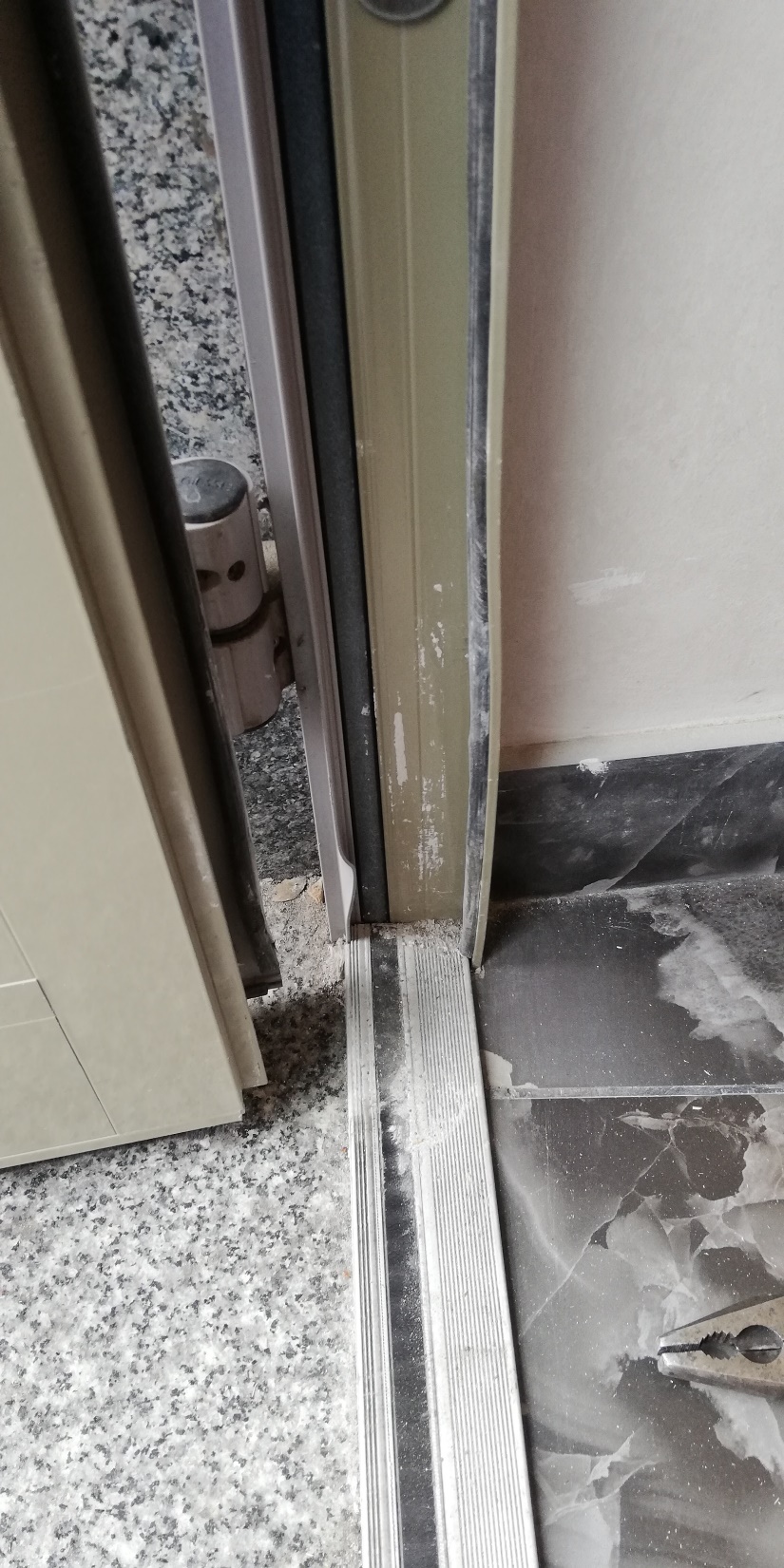 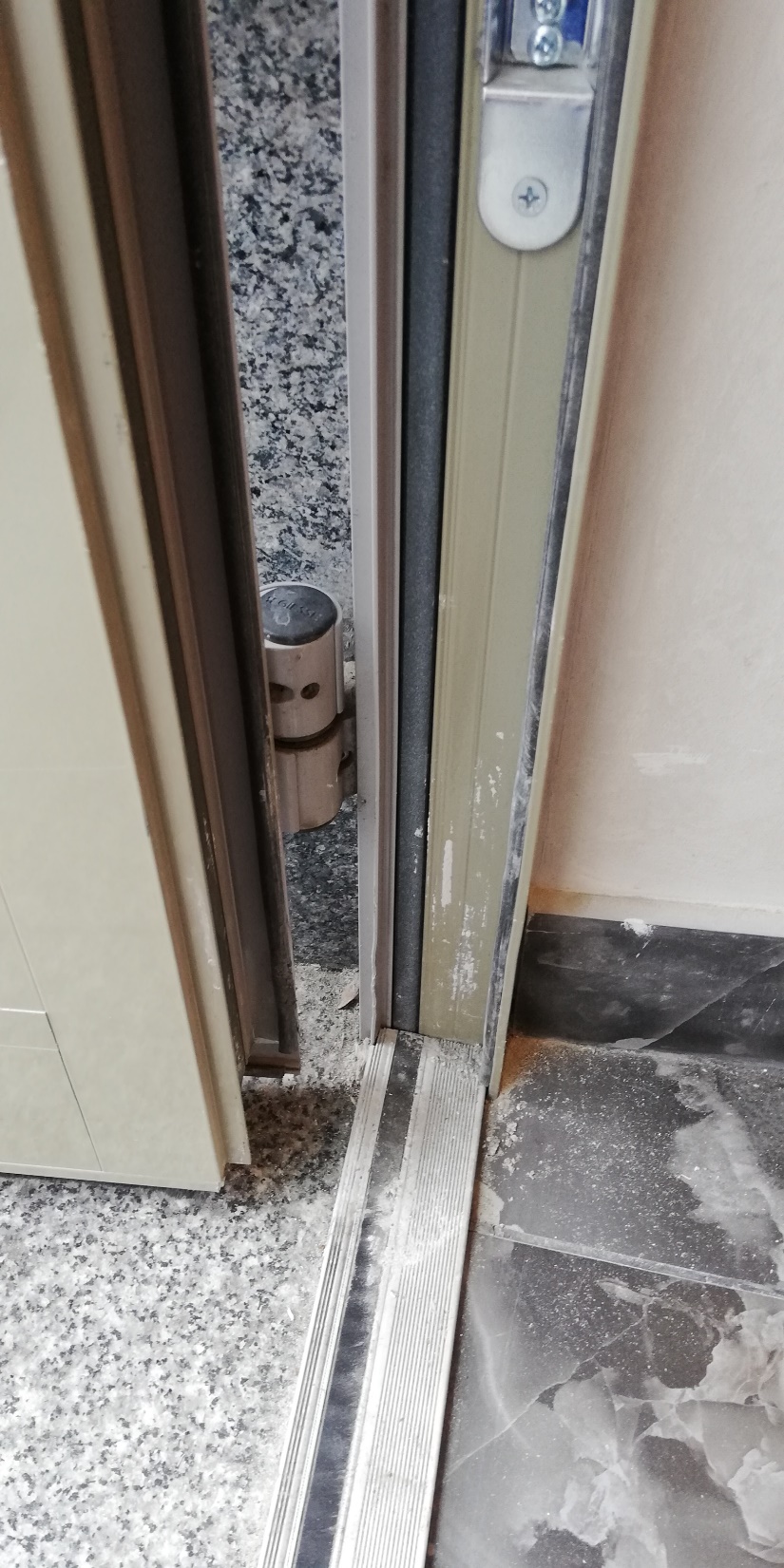 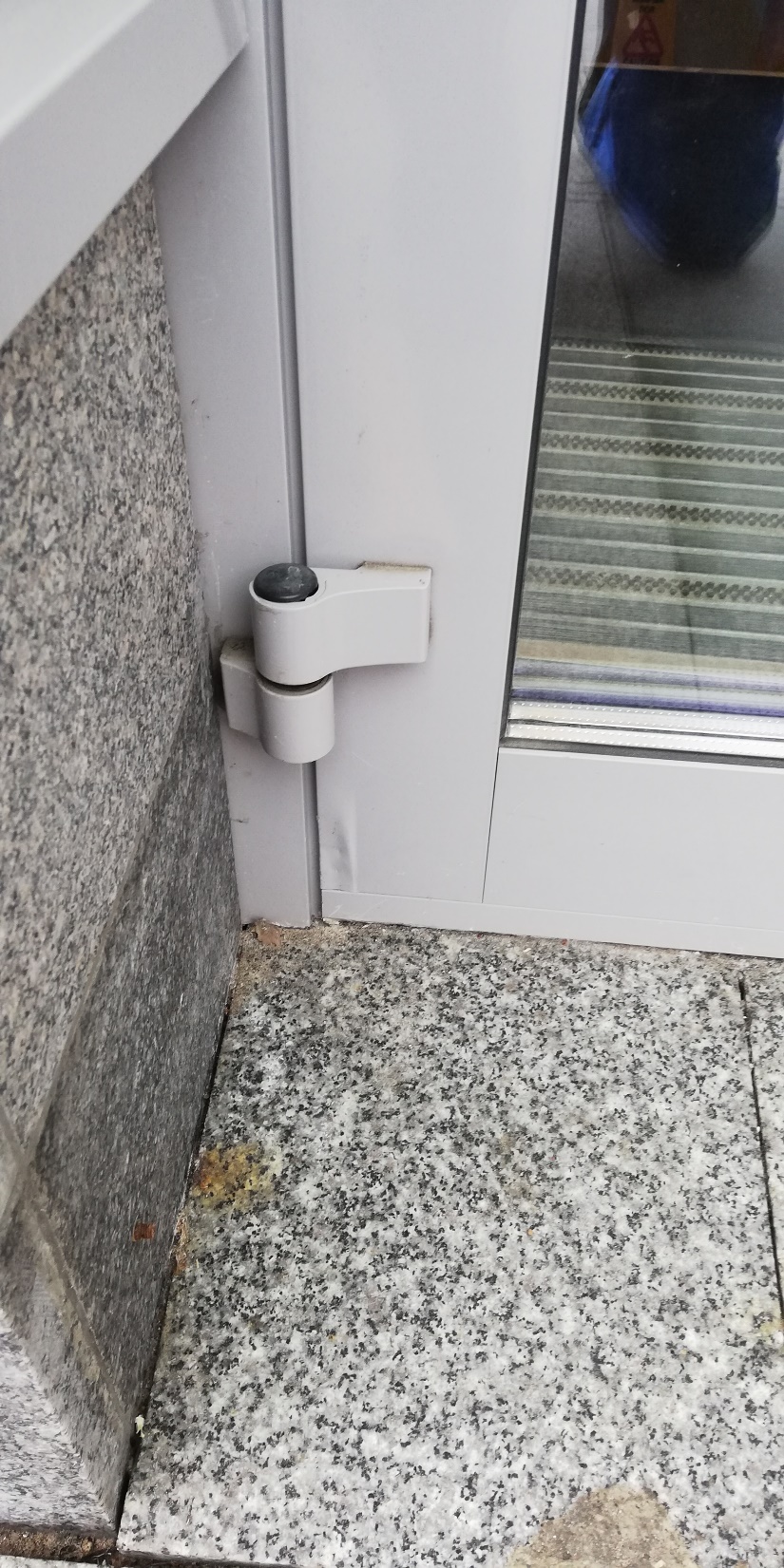 Стрижка газона на 1 корпусе
ПОСЛЕ
ДО
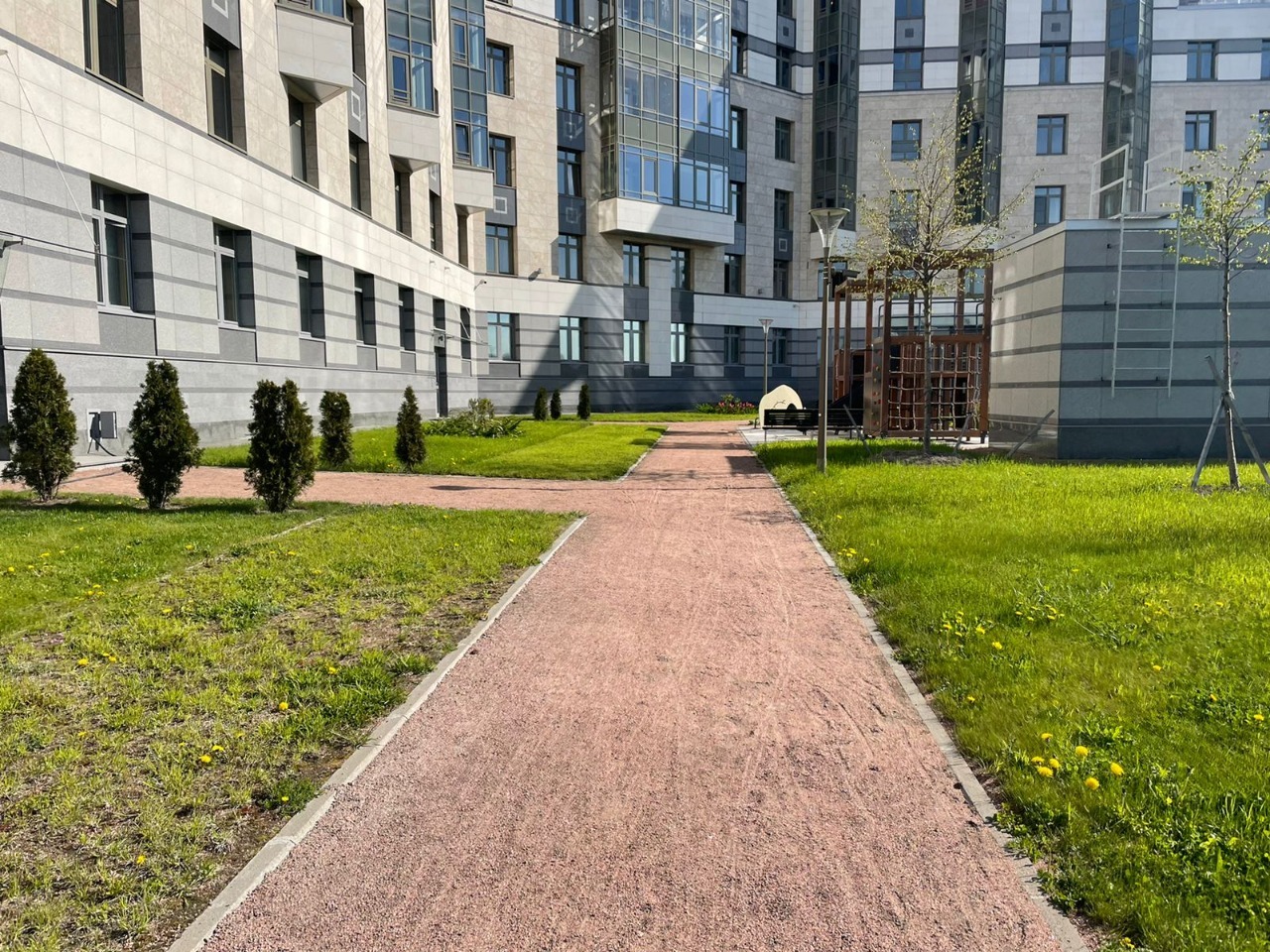 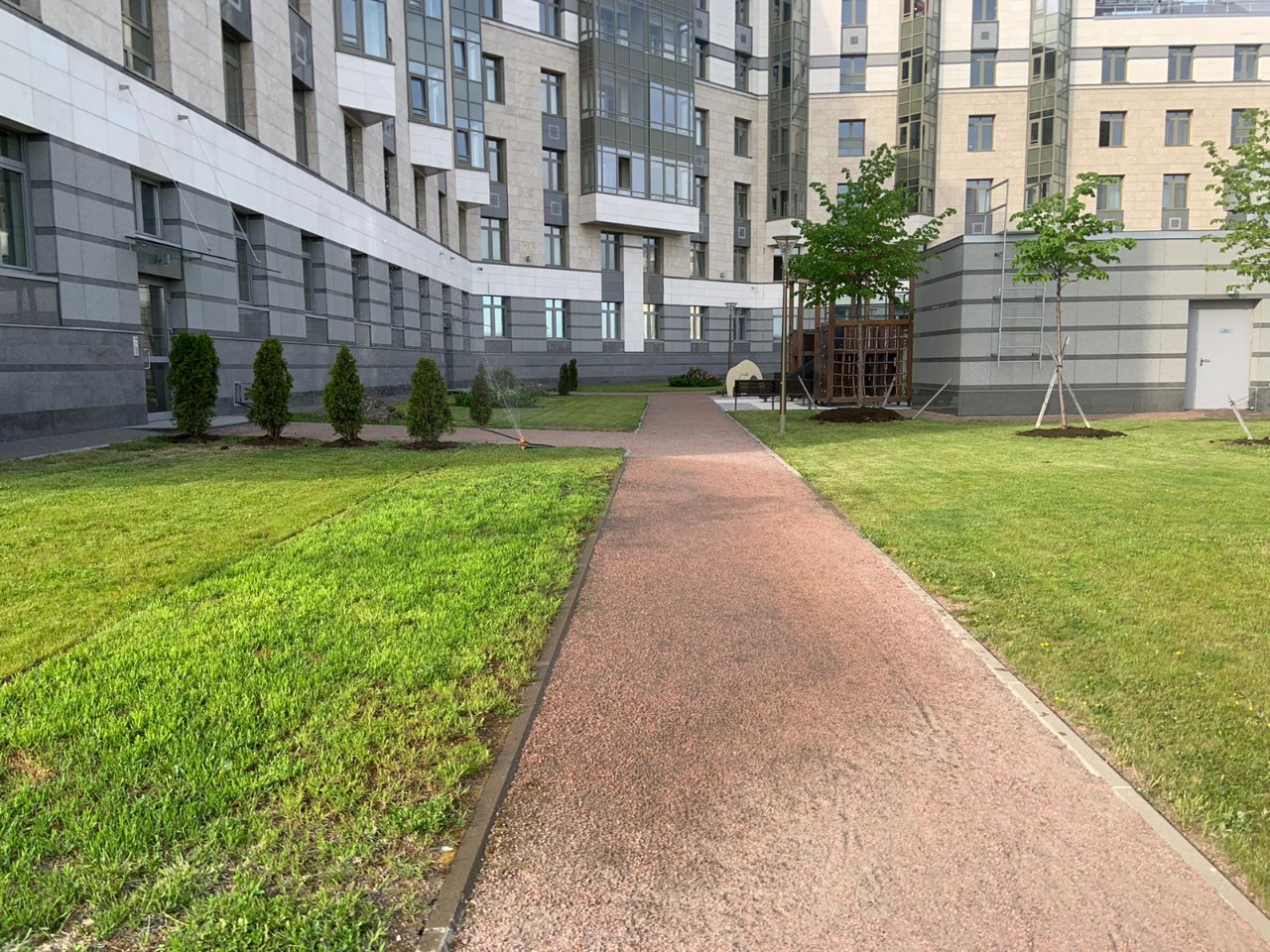 Полив газона 1 к
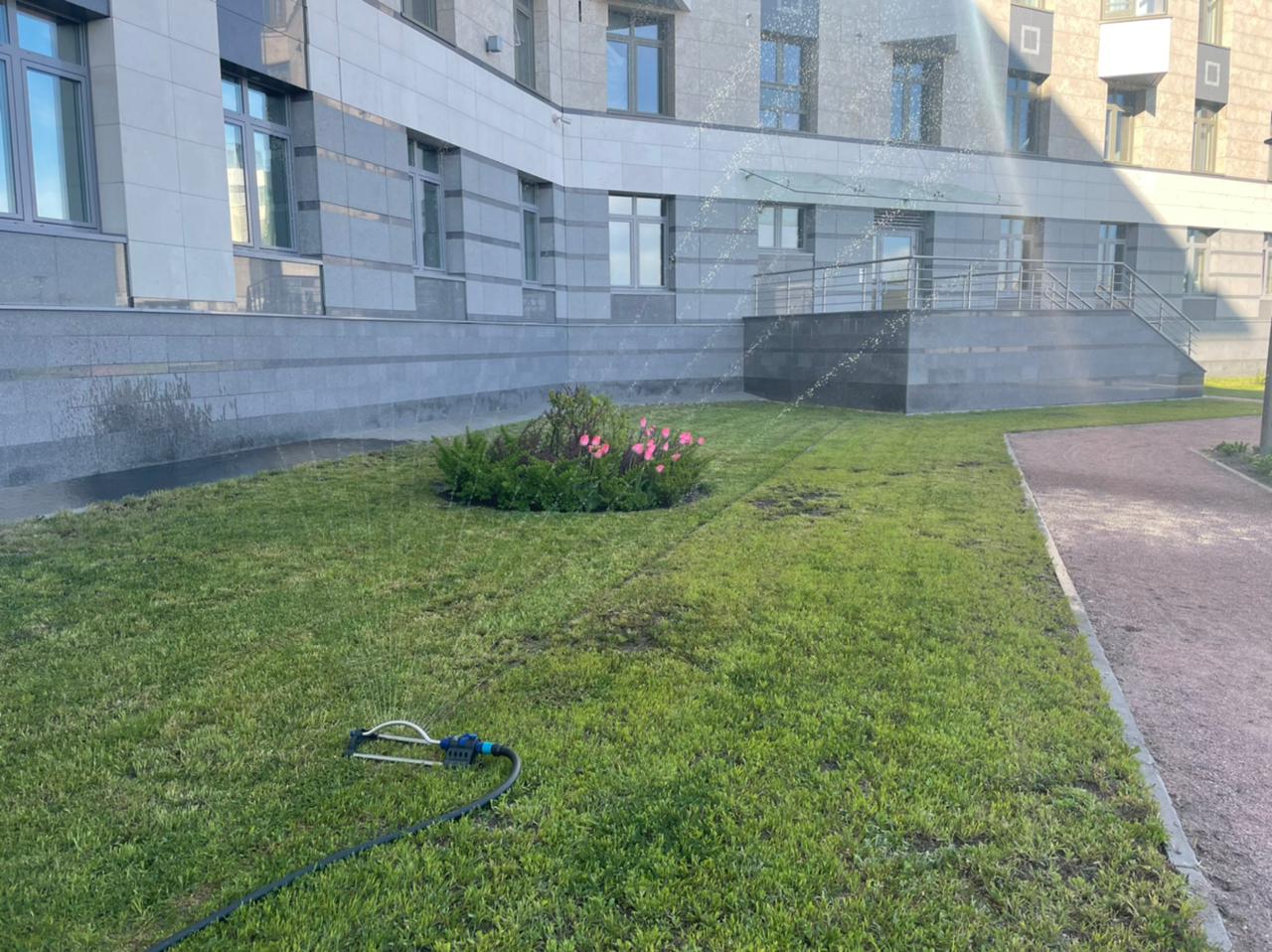 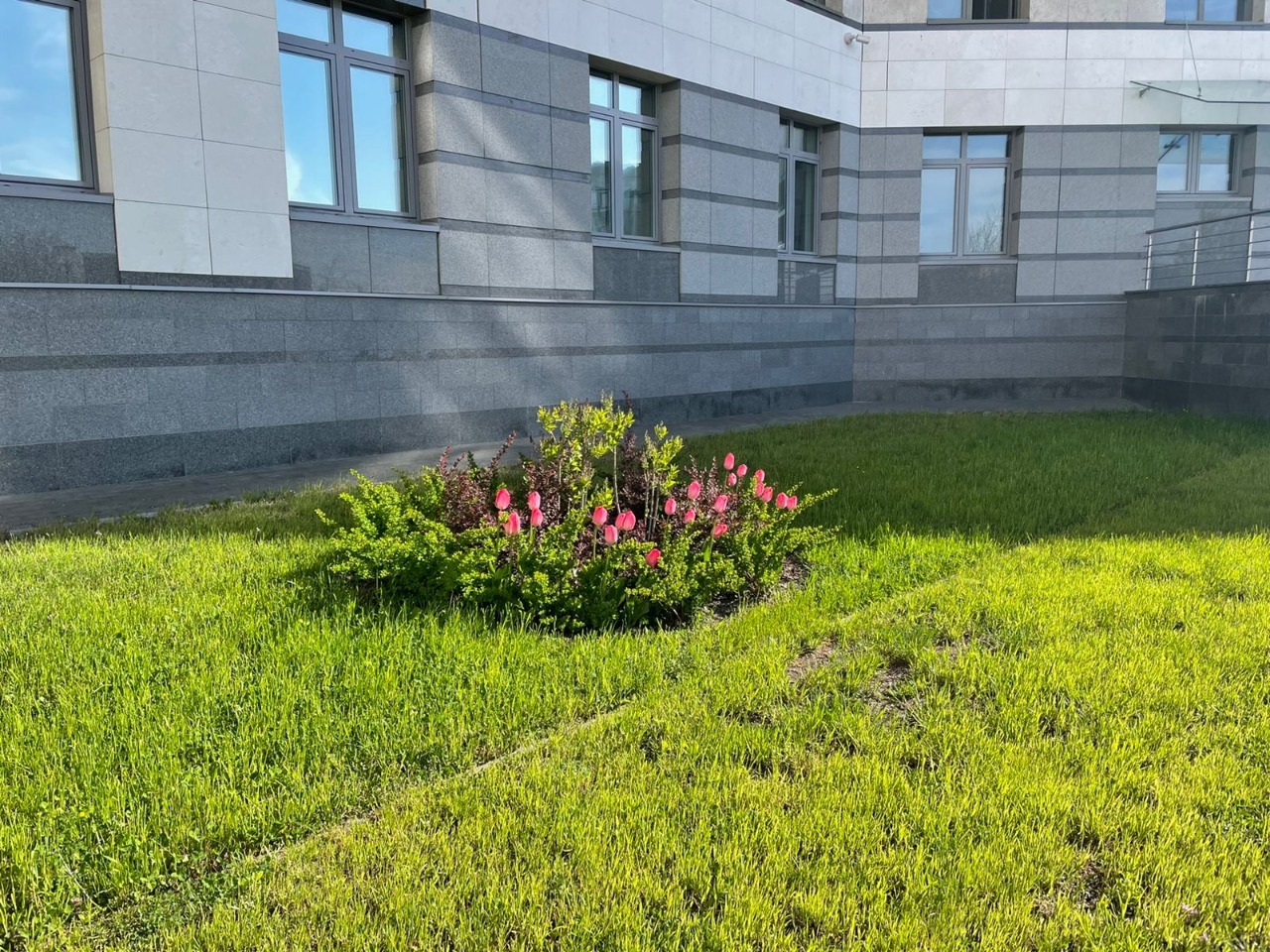 Устранение протечки в паркинге с апартаментов
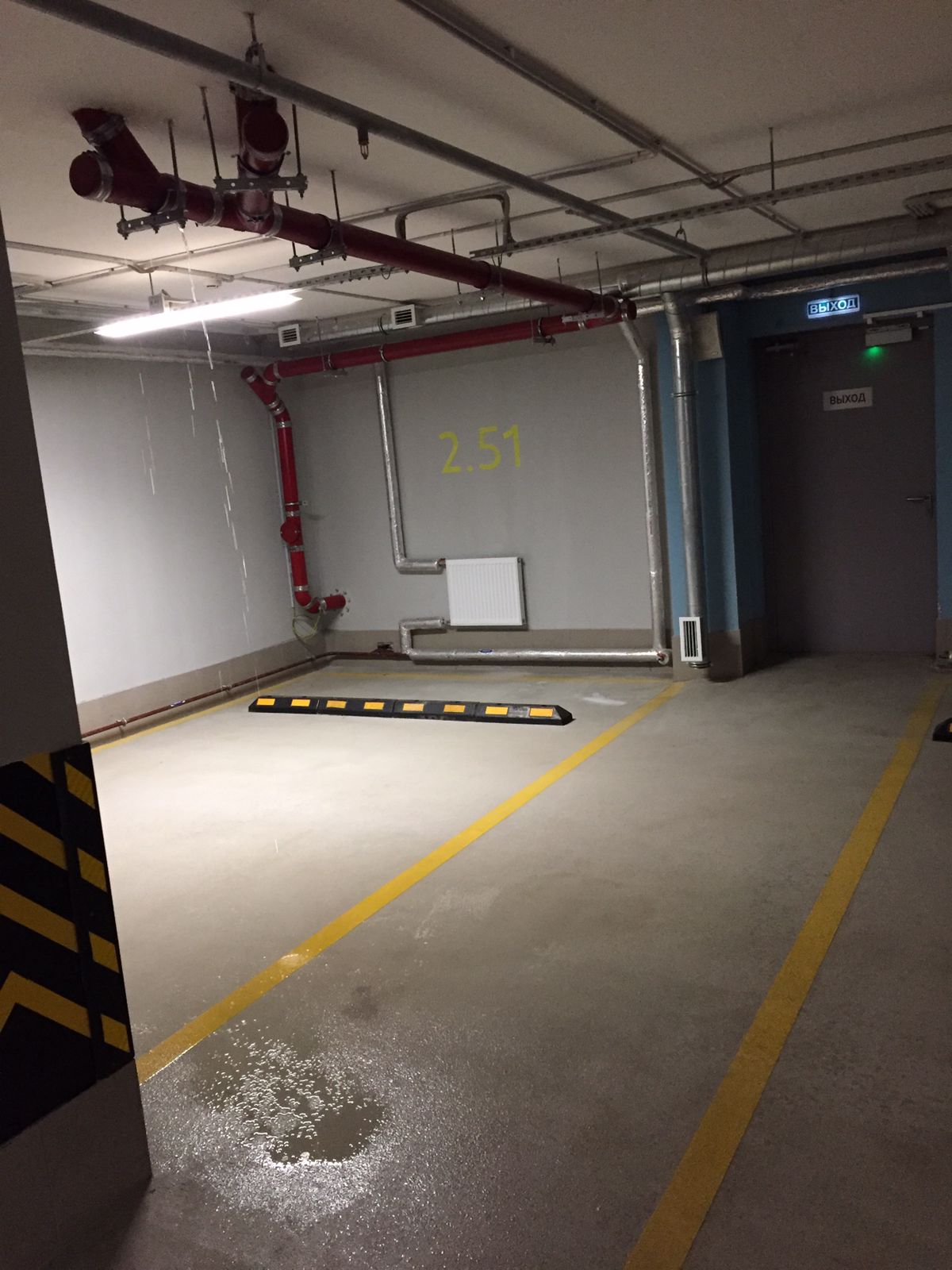 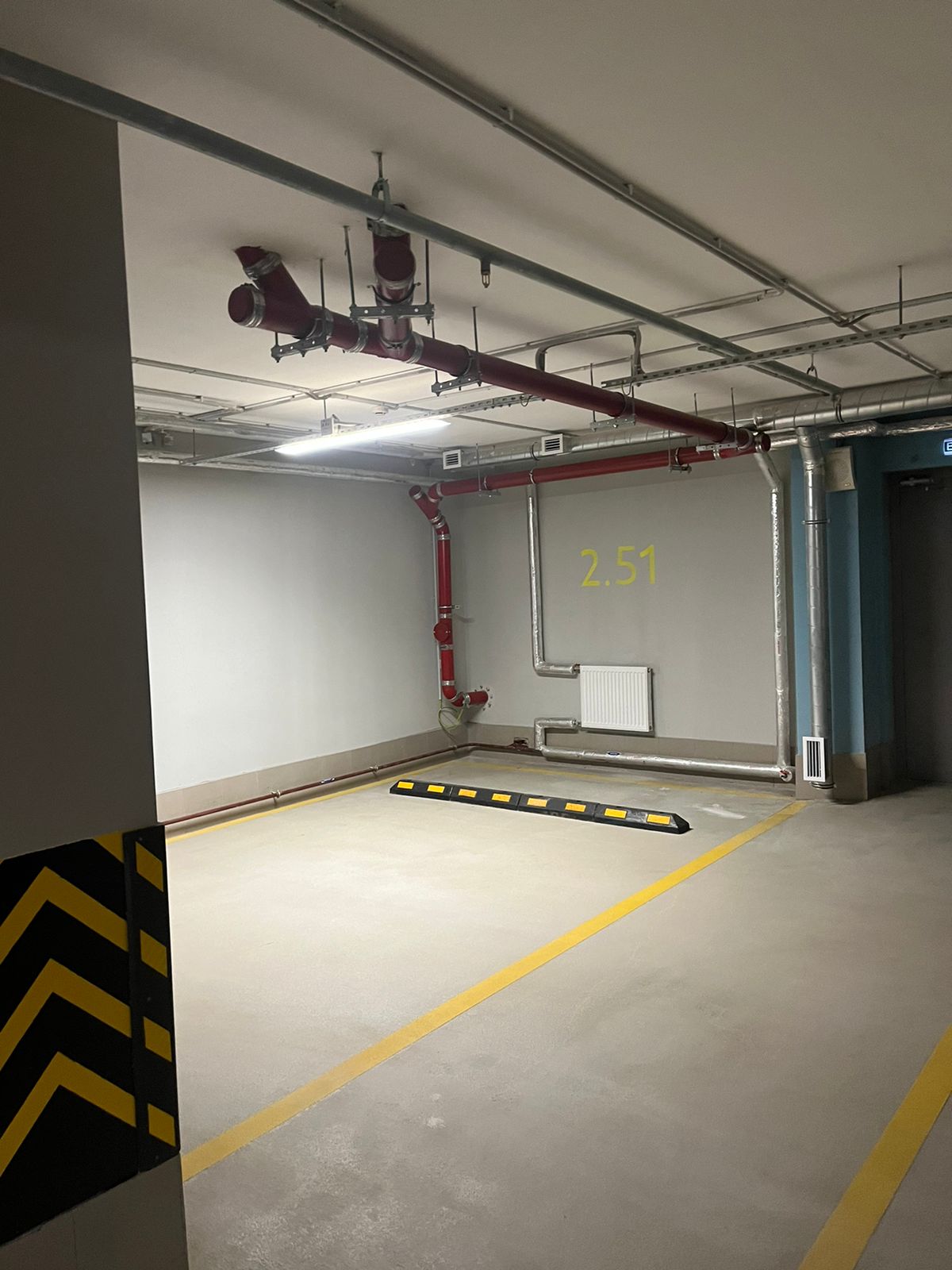 Покраска разметки на гостевой парковке
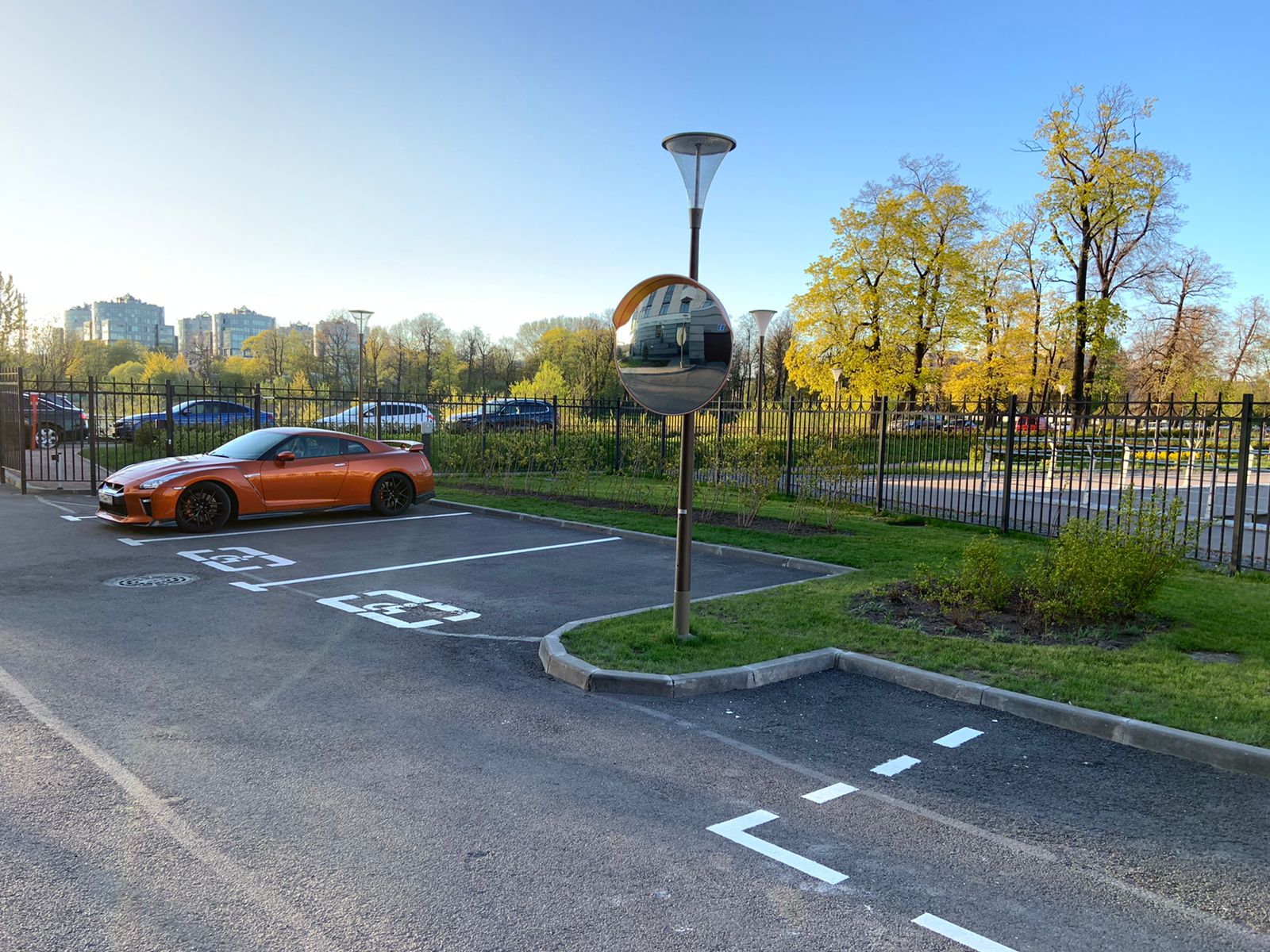 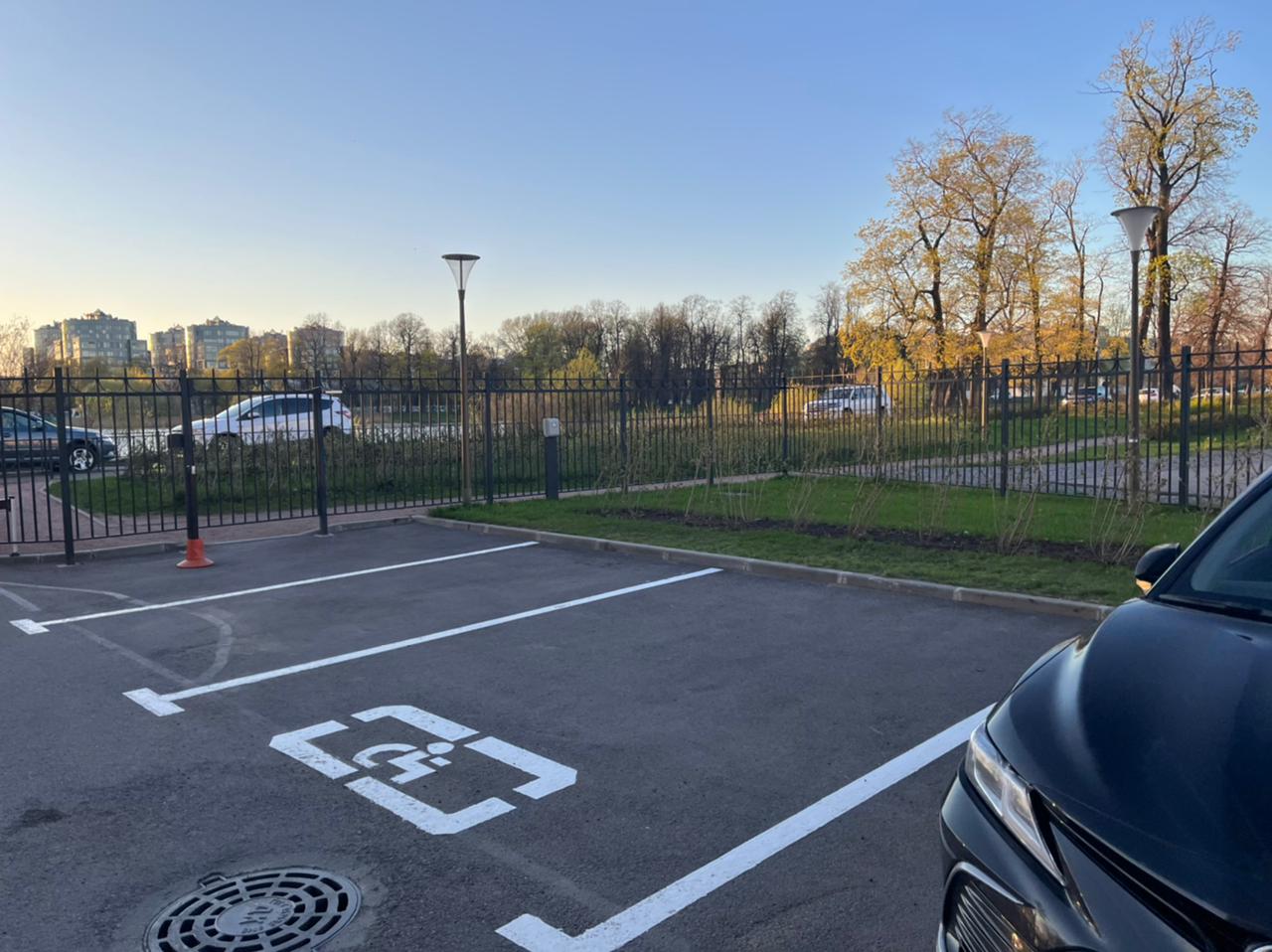 Подкормка газона входная группа 2А
ДО
ПОСЛЕ
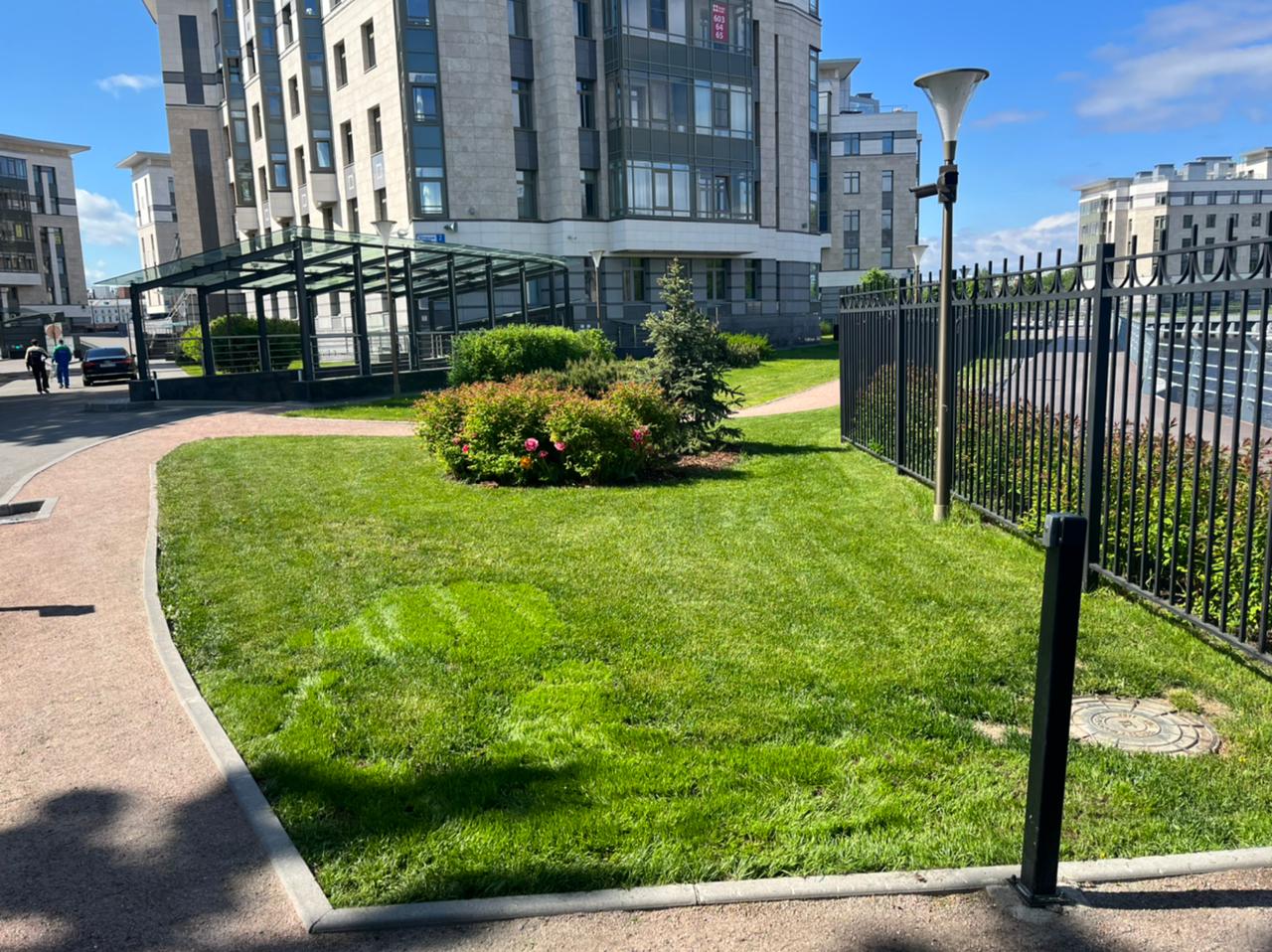 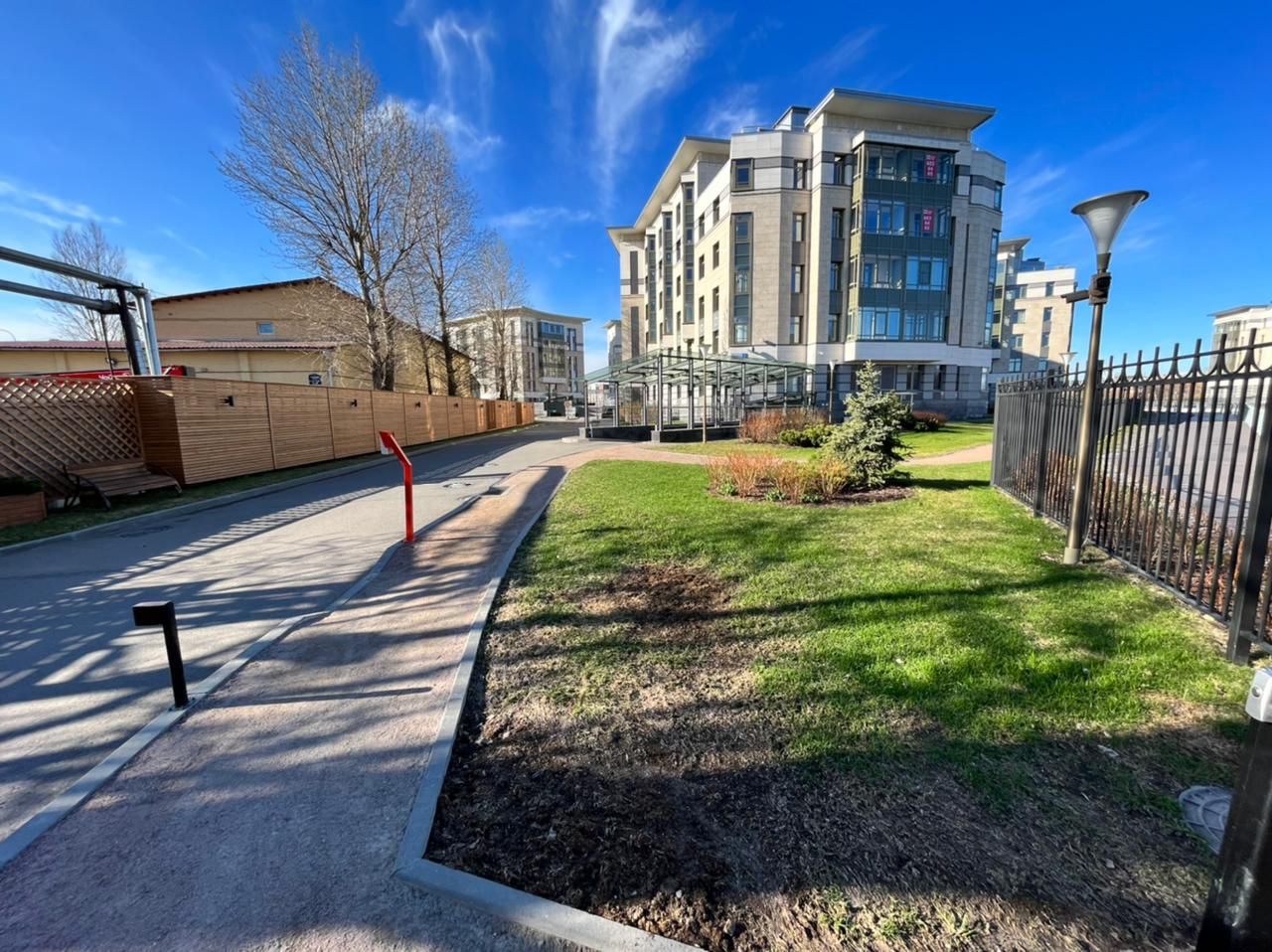 Подкормка газона 2Д
ДО
ПОСЛЕ
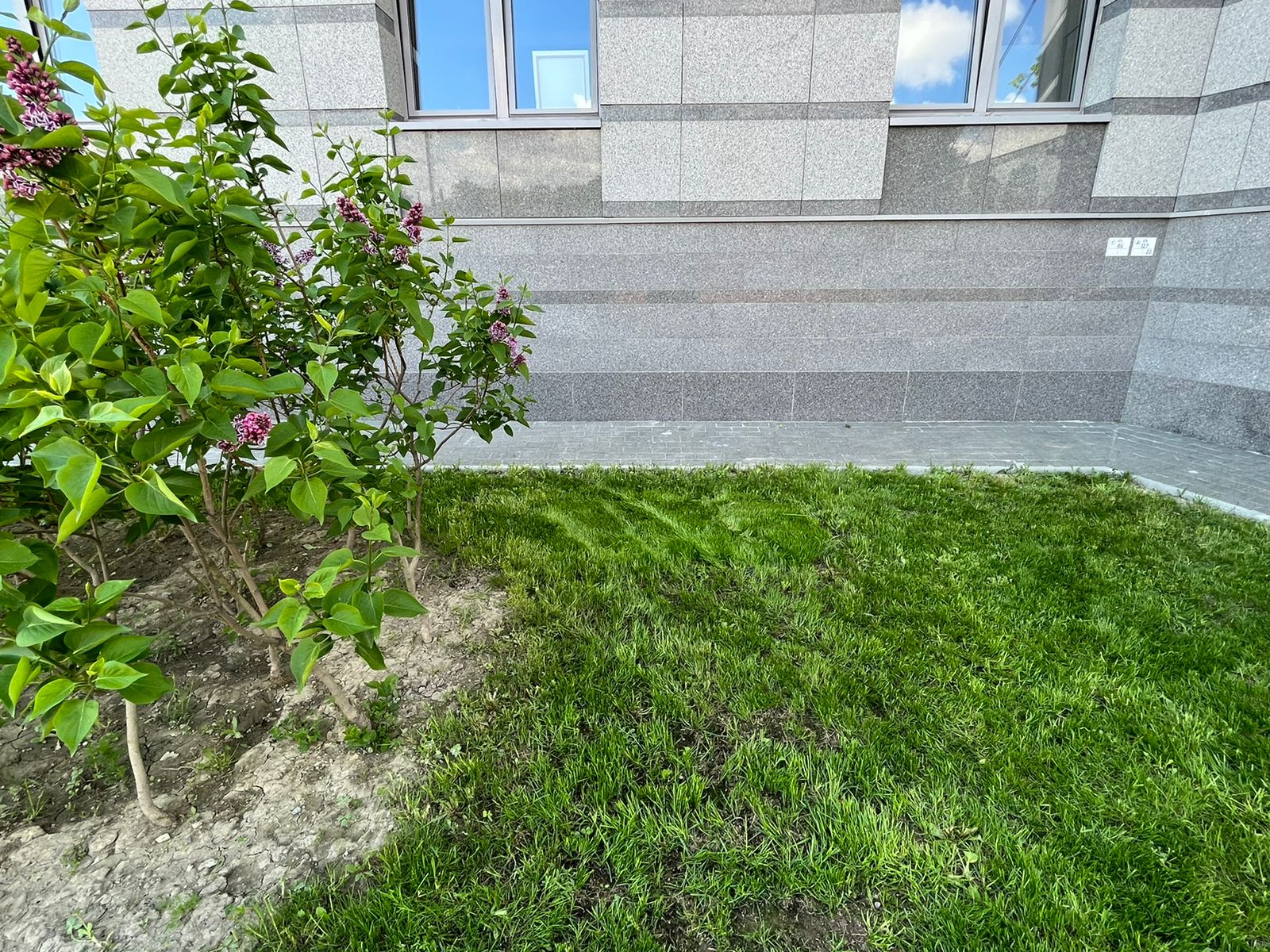 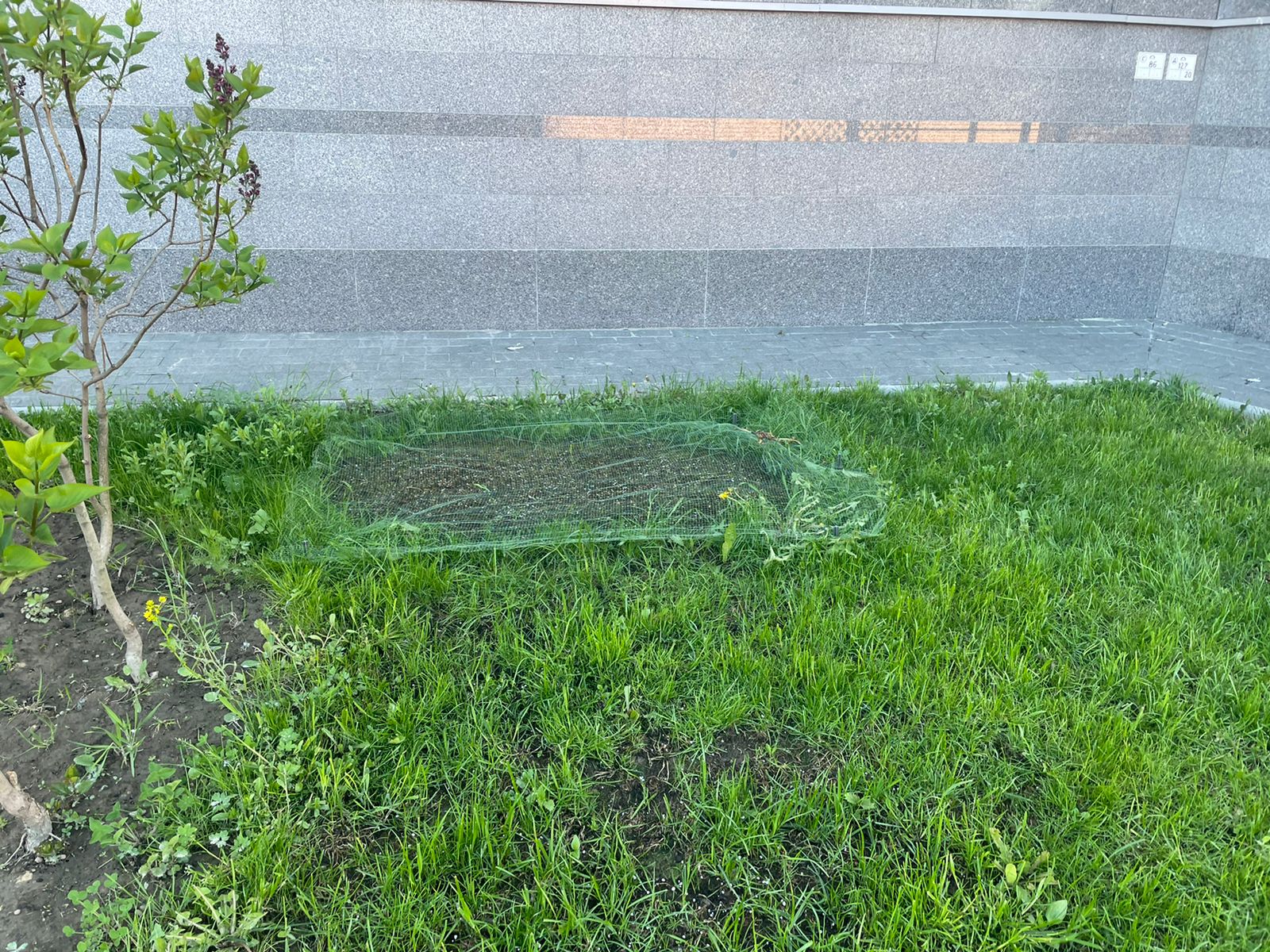 Подкормка газона 2Д
ПОСЛЕ
ДО
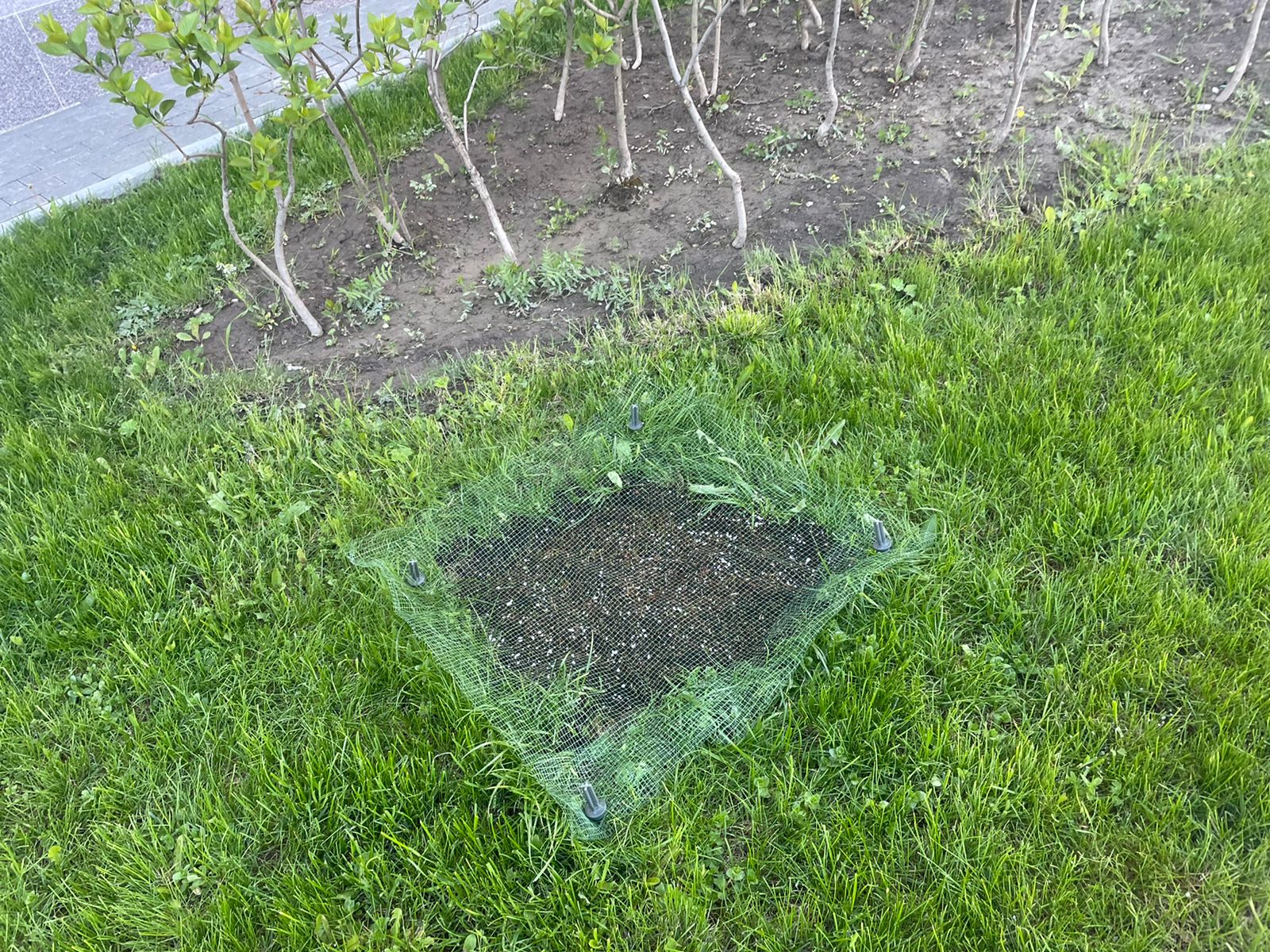 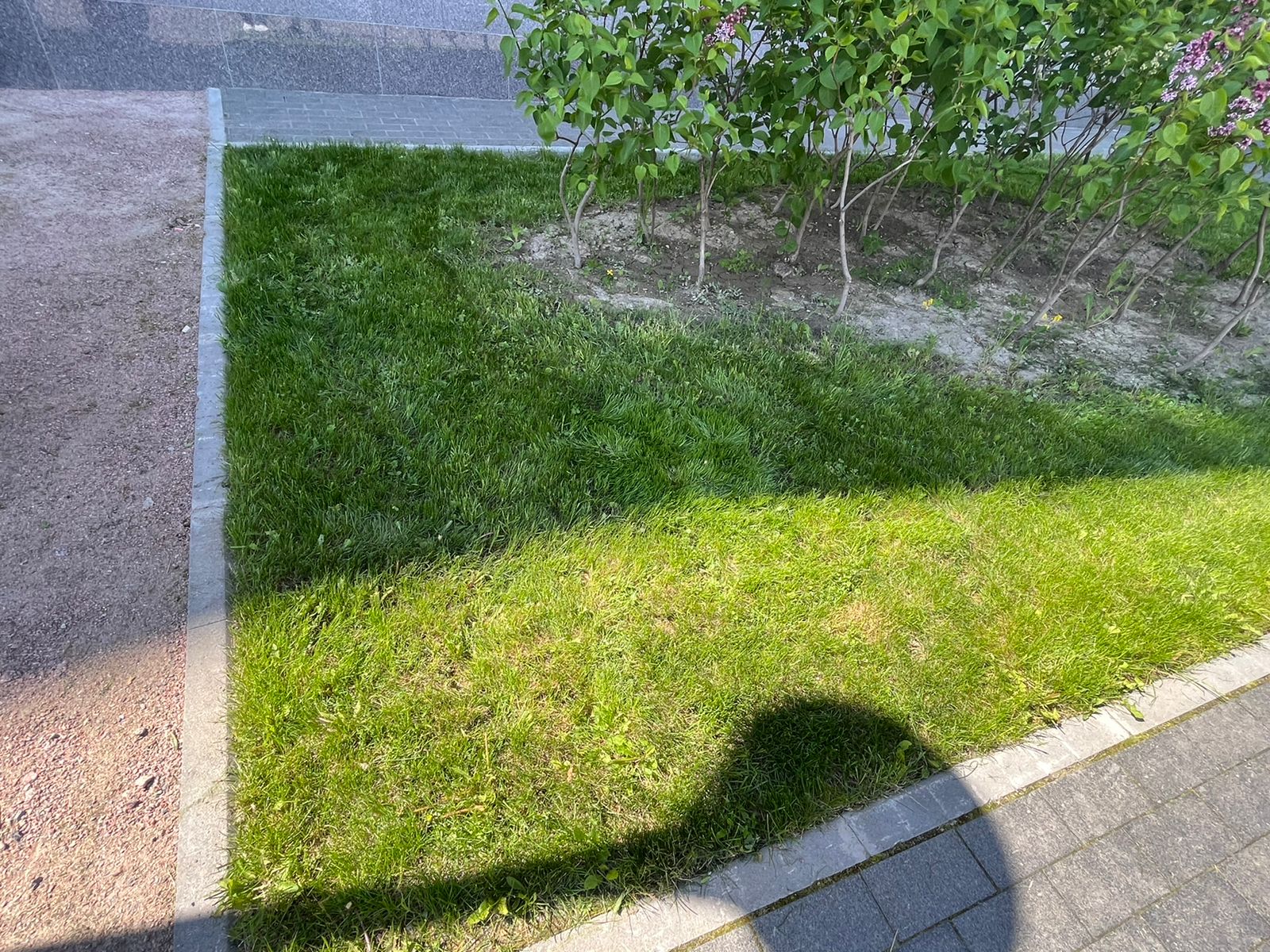